HOGYAN INDÍTSUNK AGRÁR-ÉLELMISZERIPARI VÁLLALKOZÁST?
Gyakorlati vezetői képzés
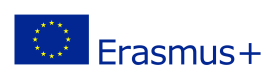 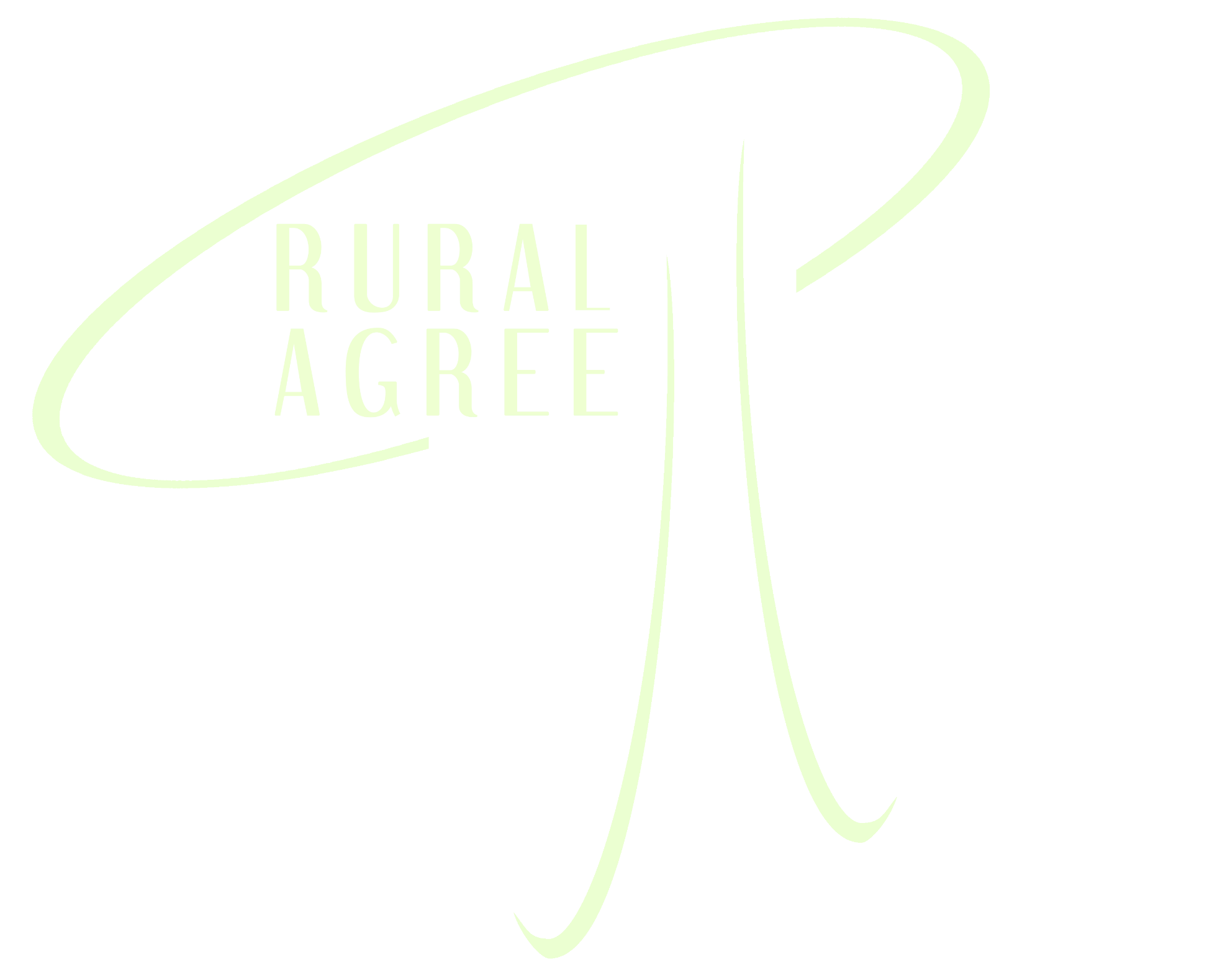 Amit várhatsz…
Képzés
Vállalkozásfejlesztés az agrár-élelmiszeriparban
Projekt kezelési képesség fejlesztés
Termékfejlesztés, termékminőség
Pénzügyi vonatkozások
Nemzetköziesedés
Esettanulmányok
Videójáték
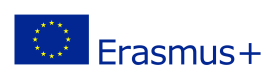 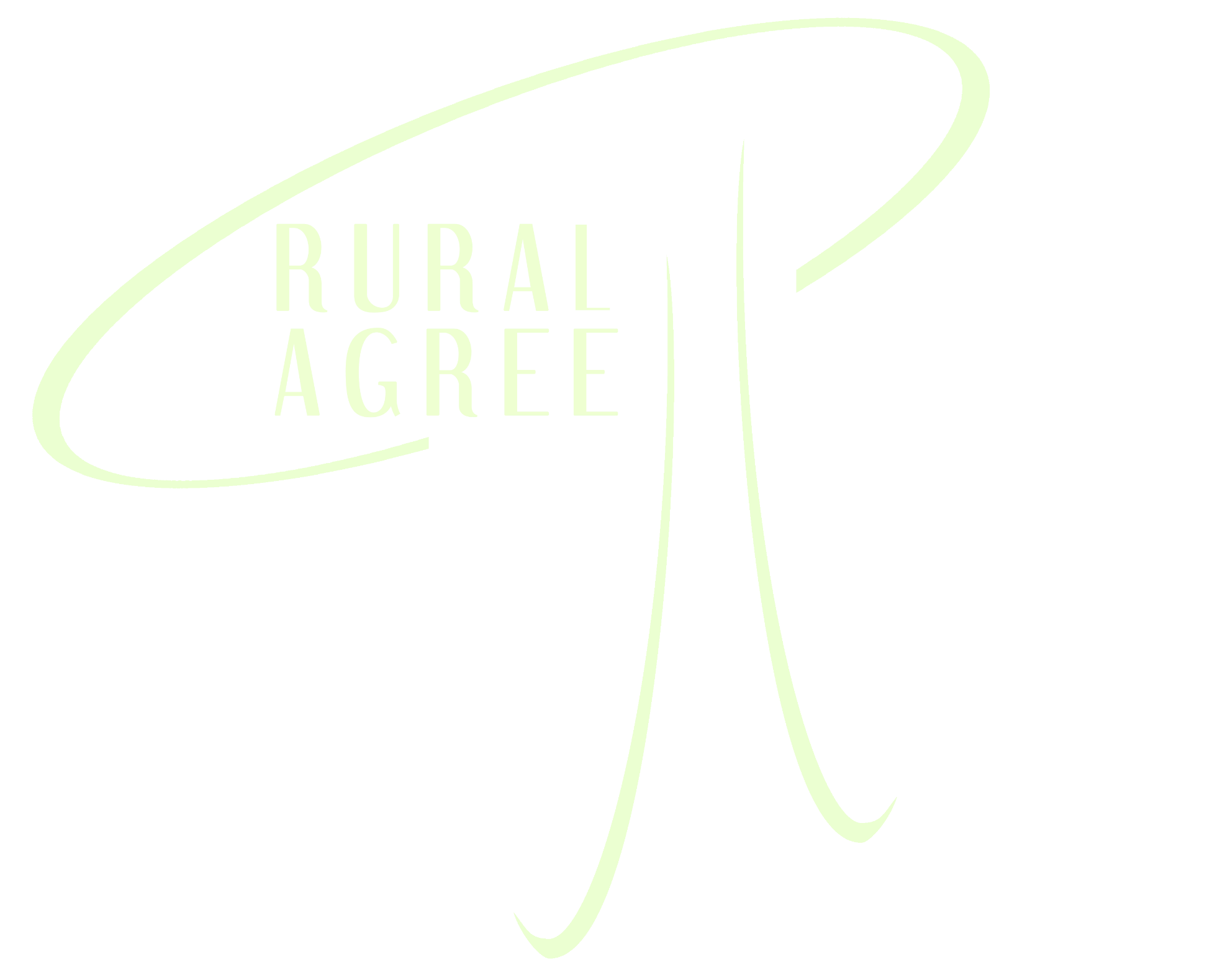 A KÉPZÉS
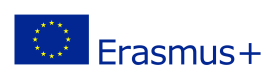 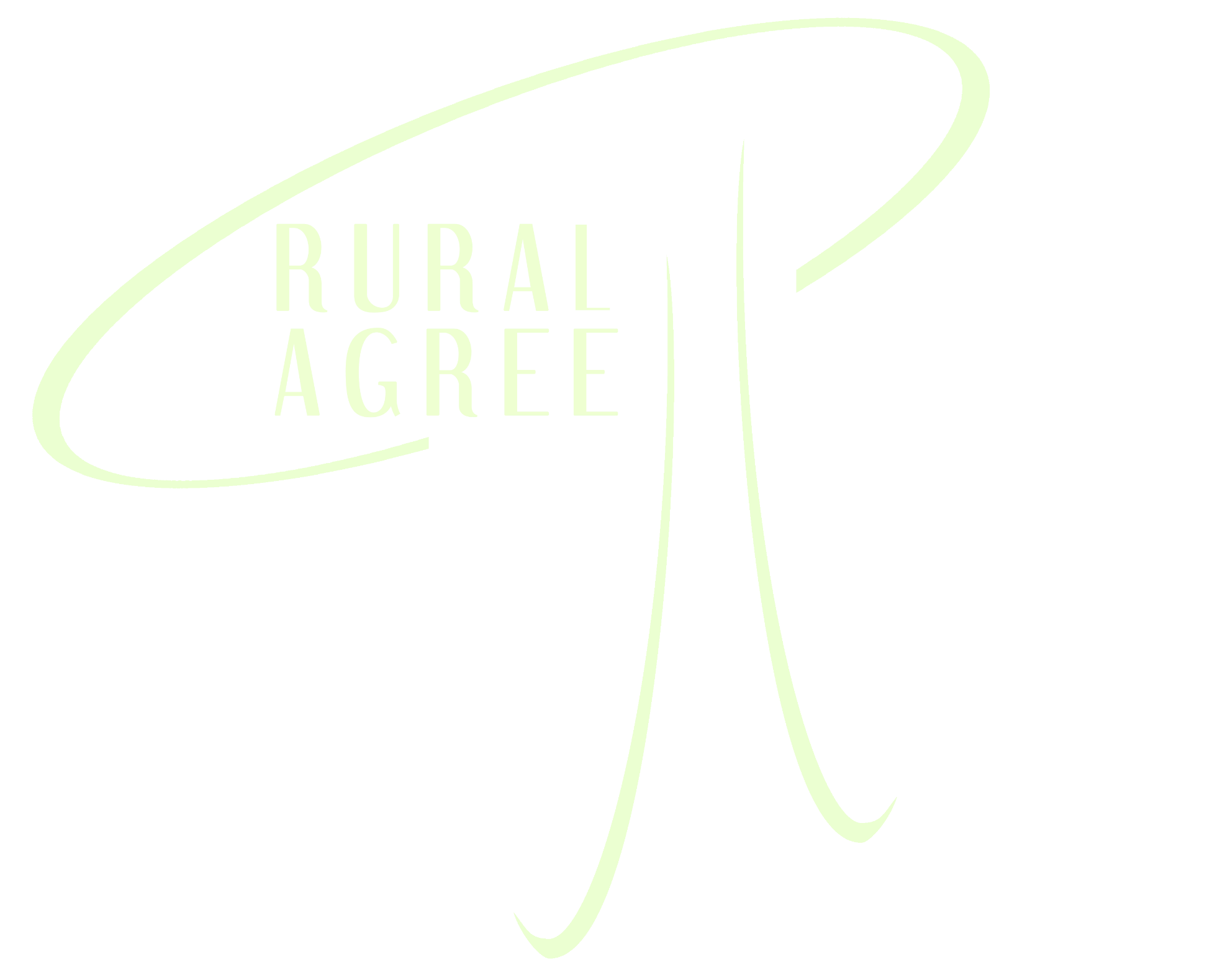 A KÉPZÉS
A képzés főbb céljai

VÁLLALKOZÓI KOMPETENCIÁK
     Változások a vállalati és vállalkozói világban

VÁLLALKOZÁSOKFEJLESZTÉSI TERÜLETEK
   	 - Marketing és értékesítés
   	 - A vállalat menedzsmentje
	 - Termékfejlesztés és termékminőség
        - A fejlesztések pénzügyi vonatkozásai
	 - Nemzetköziesedés
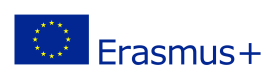 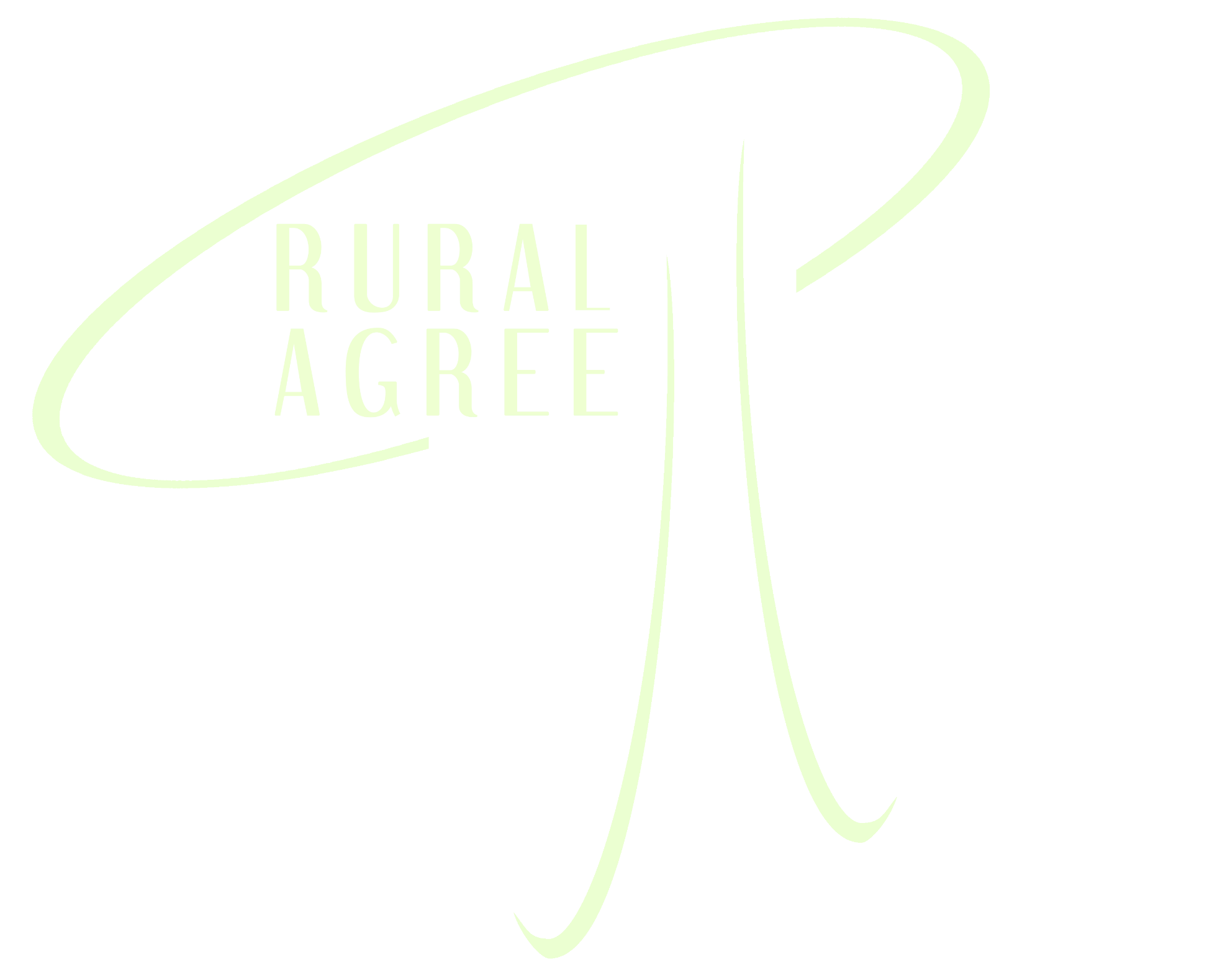 A KÉPZÉS
Célok:

ESETTANULMÁNYOK
VIDEOJÁTÉK
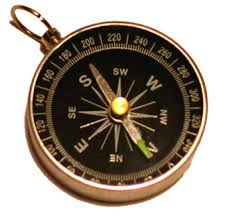 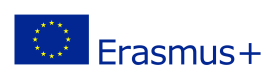 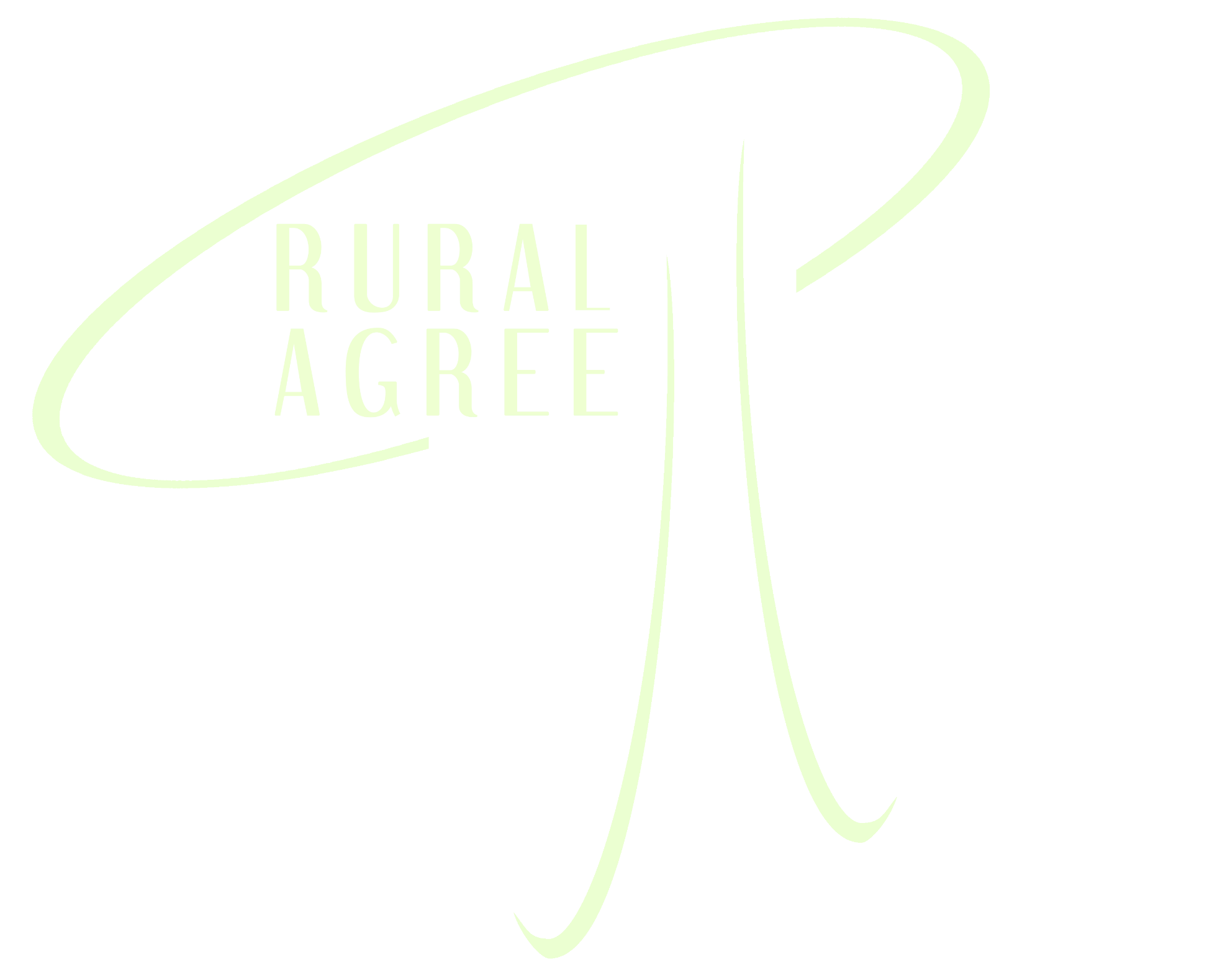 A KÉPZÉS
ESETTANULMÁNYOK

Az esettanulmányok az agrár-élelmiszeripar mindennapi tapasztalatain alapulnak
A menedzsment minden területét lefedik
Gyakorlati megközelítés
Feldolgozhatók egyénileg vagy csoportban is
A csoportos feldolgozás ajánlott
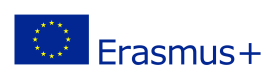 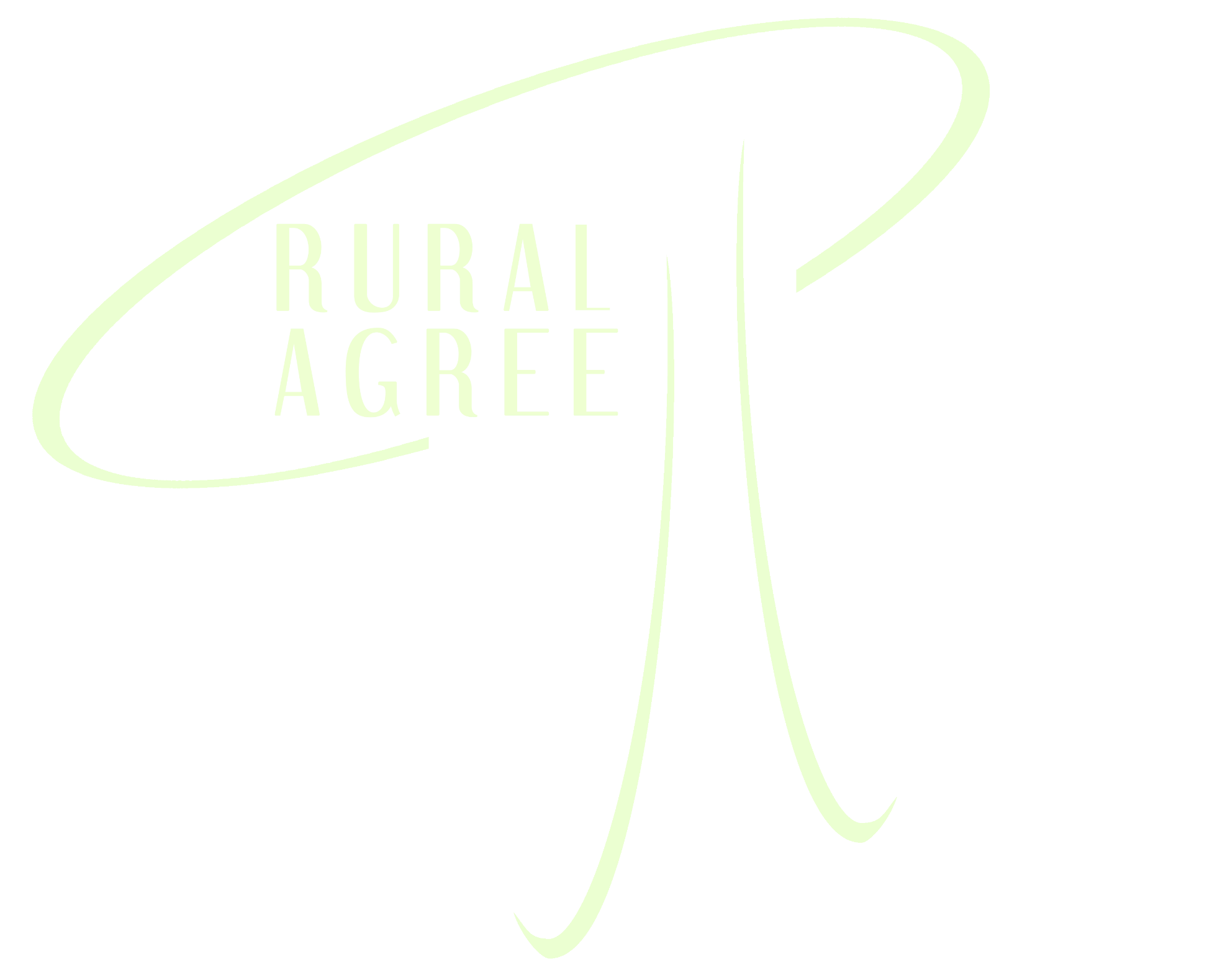 A KÉPZÉS
KÉPZÉSI MÓDSZER
KÉRDÉSEK
A kérdésfeltevés és a hallgató bevonása a beszélgetésbe nagyon hasznos lehet. Kerüljük a zárt kérdéseket (igen/nem választ).

VISSZAJELZÉSEK
Hol állunk jelenleg és hogyan tegyük meg a következő lépést, hogy pozitív visszajelzést kapjunk?
A visszajelzés nem a személytől függ, hanem a viselkedéstől 

VISSZATEKINTÉS
Tárgyszerűen elemezzük a történteket
Kövessük nyomon a folyamatokat
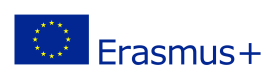 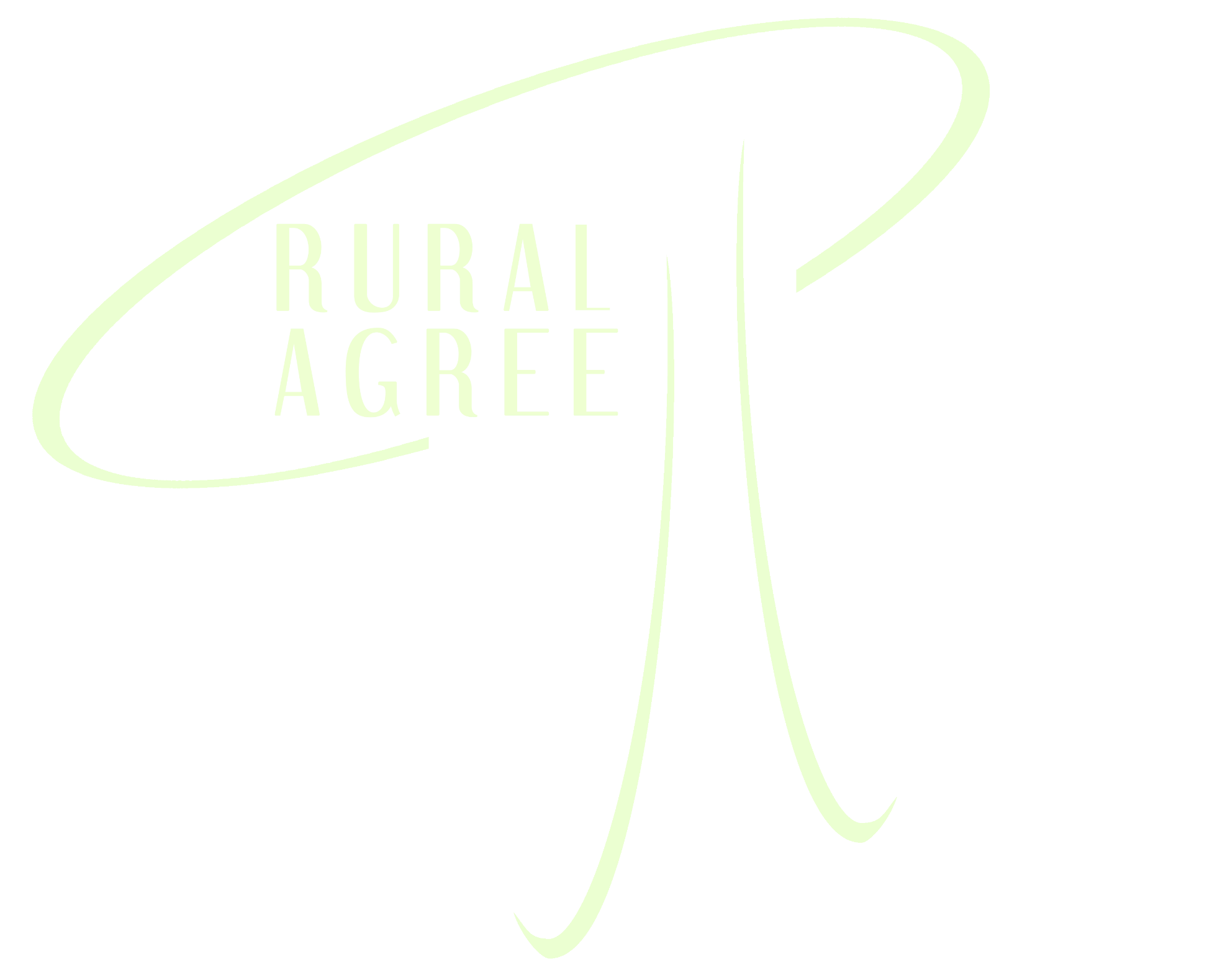 VÁLLALKOZÁSFEJLESZTÉS AZ AGRÁR-ÉLELMISZERIPARBAN
KONFRONTÁCIÓ 

Környezeti kérdések
     A források lehető leghatékonyabb kihasználása
Társadalmi kérdések
      A teljes társadalmi lánc nyertes kell legyen
Fogyasztói kérdések
      A kezdeményezéseknek a piac keresleti oldaláról (fogyasztói oldal) kell jönniük
Globalizáció
      A világ egyre inkább egyetlen piaccá válik
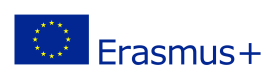 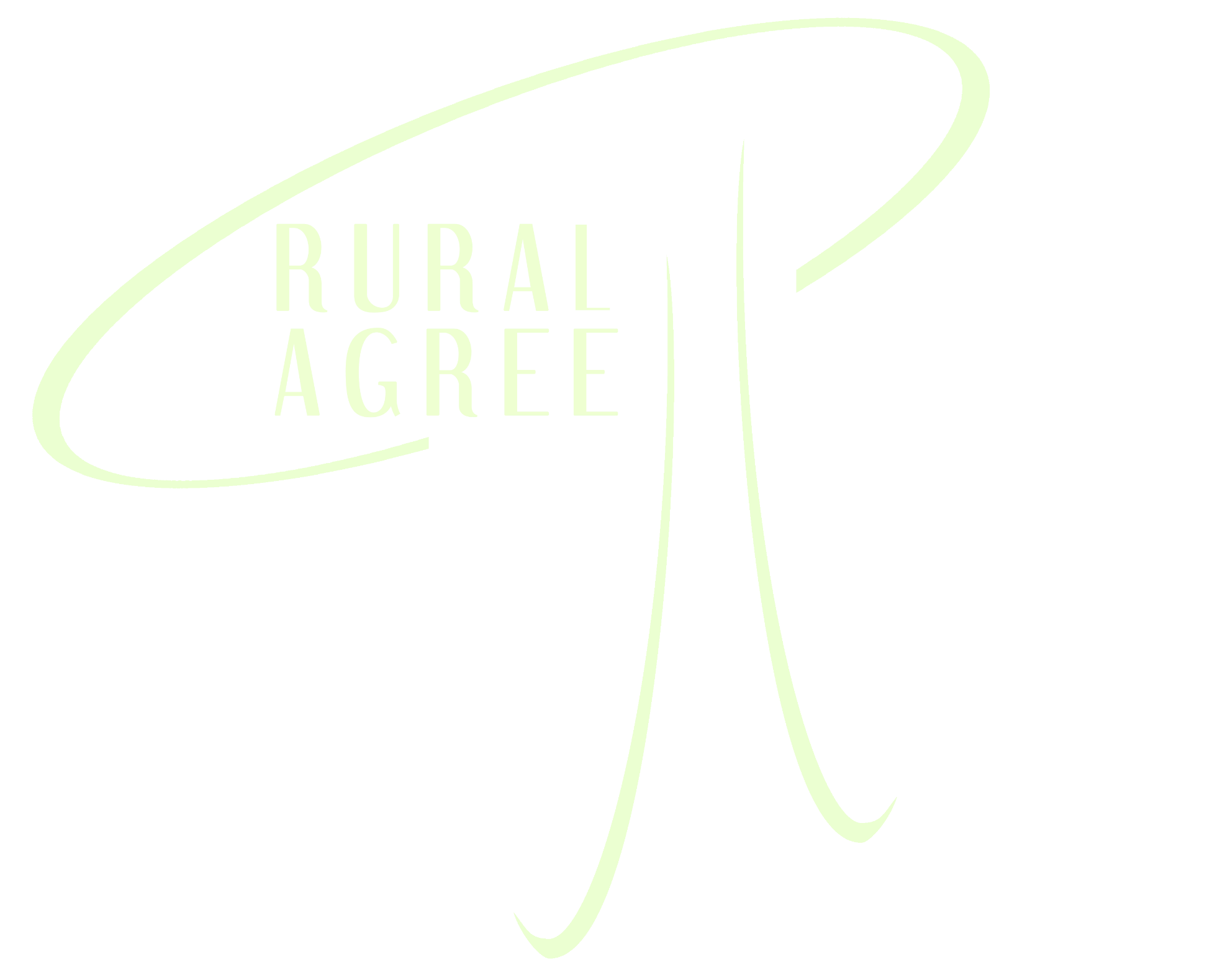 VÁLLALKOZÁSFEJLESZTÉS AZ AGRÁR-ÉLELMISZERIPARBAN
EREDMÉNYKIMUTATÁS

Hatékonyság
Marketing
Társadalmi és környezeti elvárások
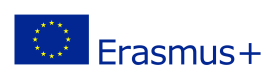 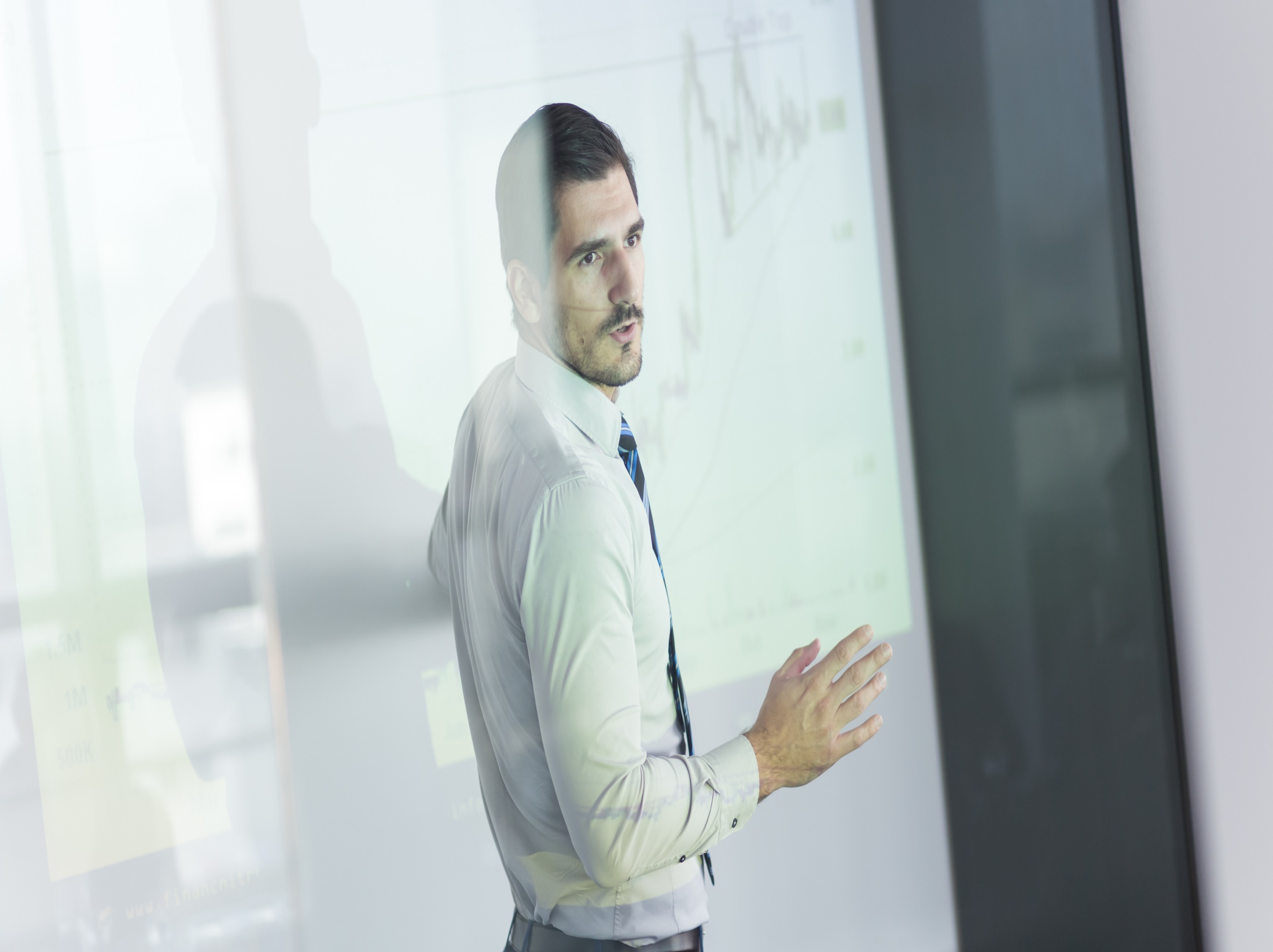 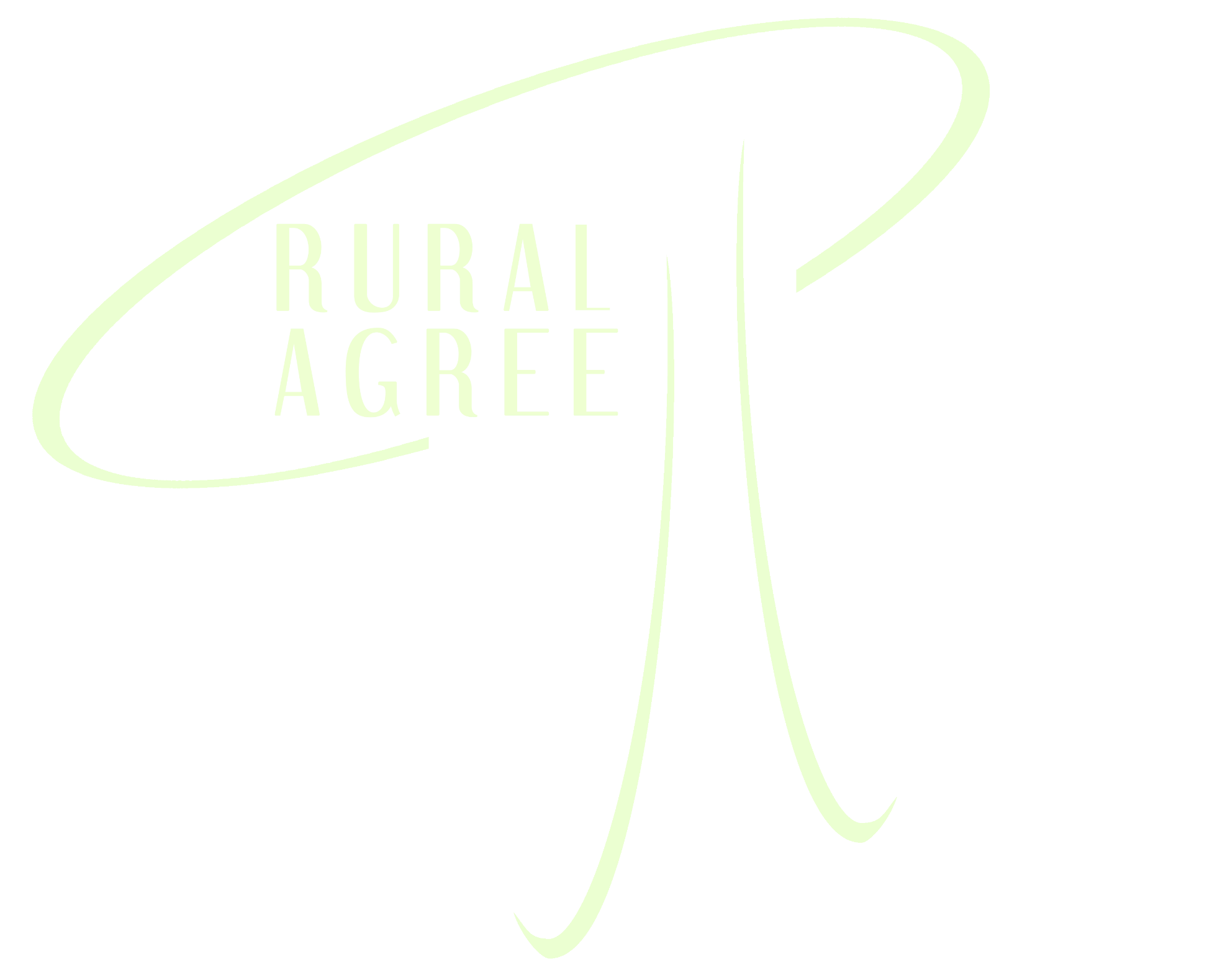 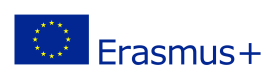 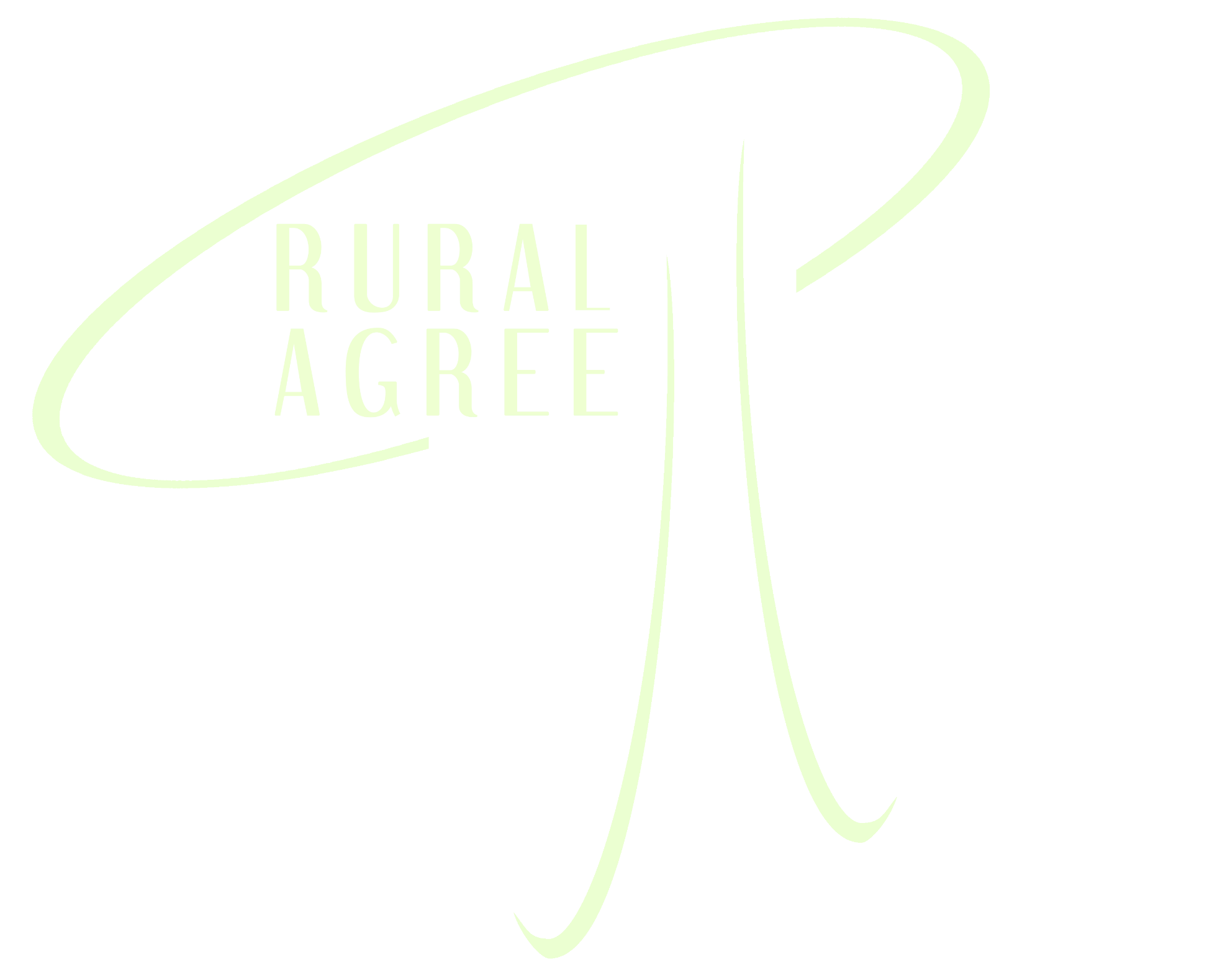 NEMZETKÖZIESEDÉS
1. ELSŐ LÉPÉSEK ELŐKÉSZÍTÉSE AZ EXPORTÁLÁS FELÉ
2. AZ EXPORT STRATÉGIA
3. KOCKÁZATKEZELÉS
4. FIZETÉSI MÓDOK
5. AZ AJÁNLATTÓL A TELJESÍTÉSIG
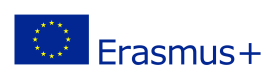 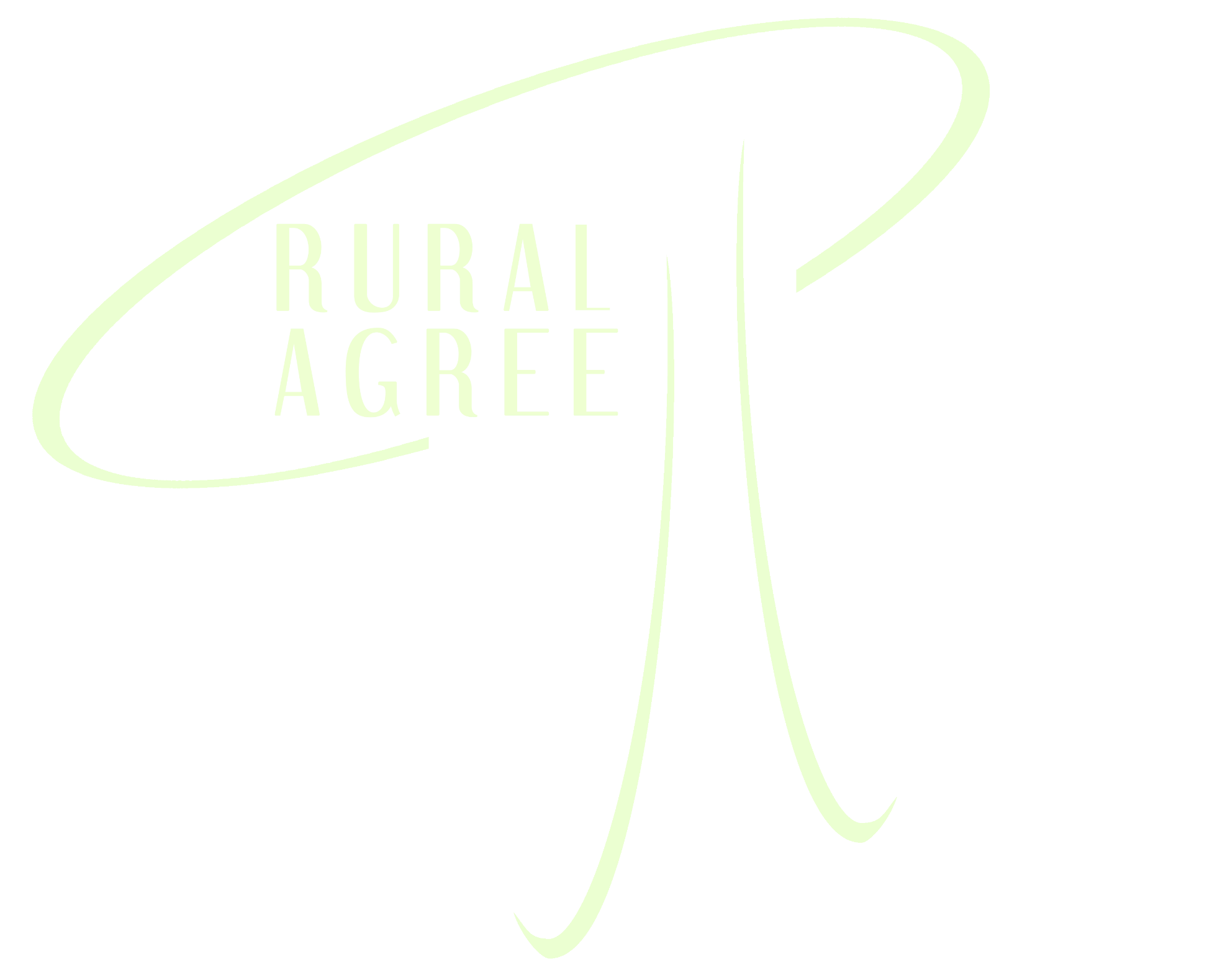 NEMZETKÖZIESEDÉS
ELSŐ LÉPÉSEK ELŐKÉSZÍTÉSE AZ EXPORTÁLÁS FELÉ

SWOT elemzés - melynek középpontjába a fontos külkereskedelmi elemek állítandók
Más országok kereskedelmére jellemző ismeretek és készségek
A piaci és a fogyasztók ismerete
Piaci befolyás
…

A legyőzhető akadályok – lehetnek olyan külső és belső tényezők, melyek akadályozhatják a külföldi piac megközelítését
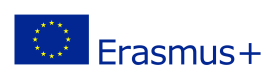 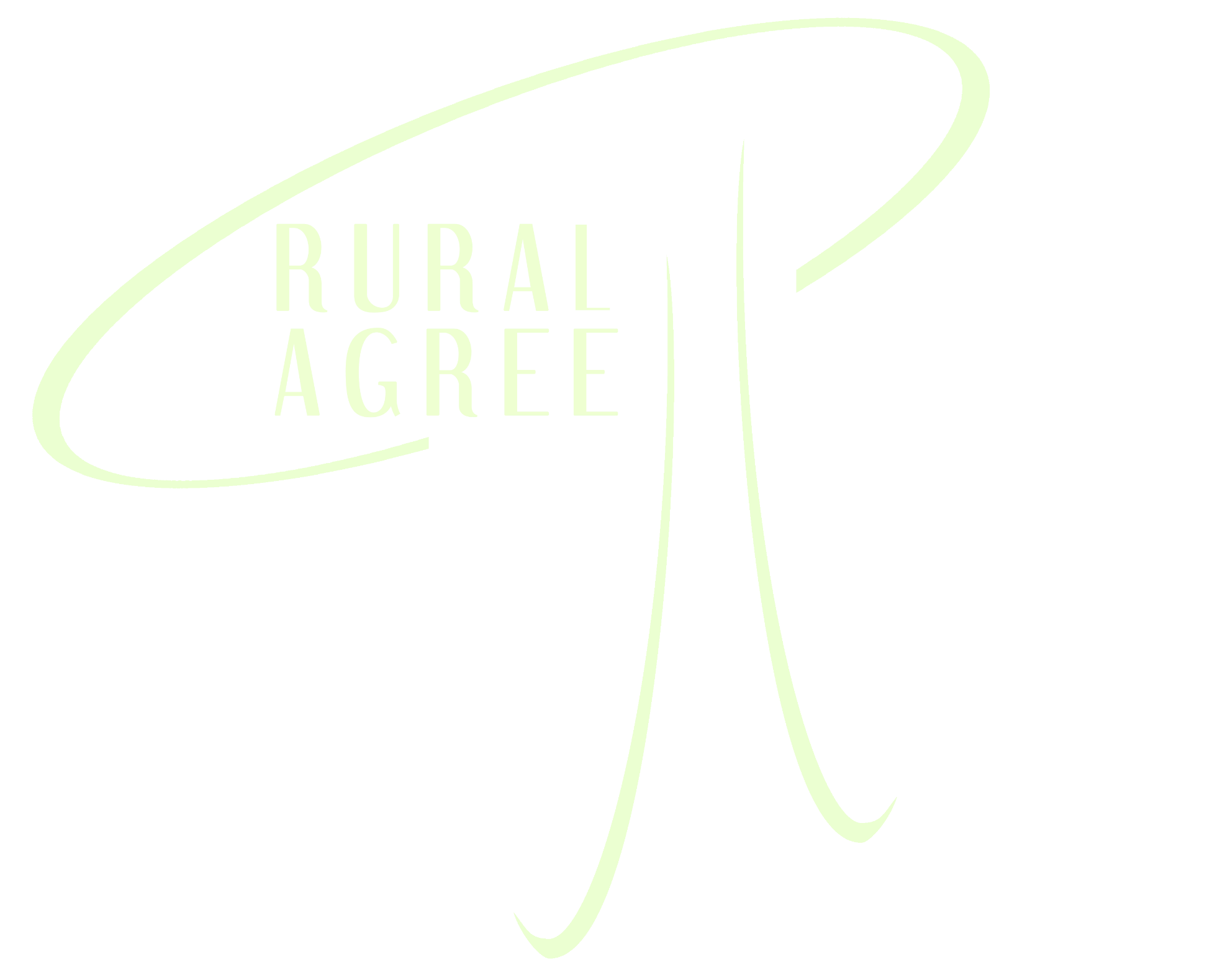 NEMZETKÖZIESEDÉS
ELSŐ LÉPÉSEK ELŐKÉSZÍTÉSE AZ EXPORTÁLÁS FELÉ

A külső akadályok lehetnek:
Behozatali vámok
Bonyolult elosztási rendszer (autópálya-hálózat, …)
Jogi korlátozások az összetevőkre és a címkézésre vonatkozóan
Kulturális különbségek
Fizetési szokások (néhány országban korlátozott az előlegfizetés, ….) 
…
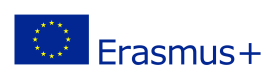 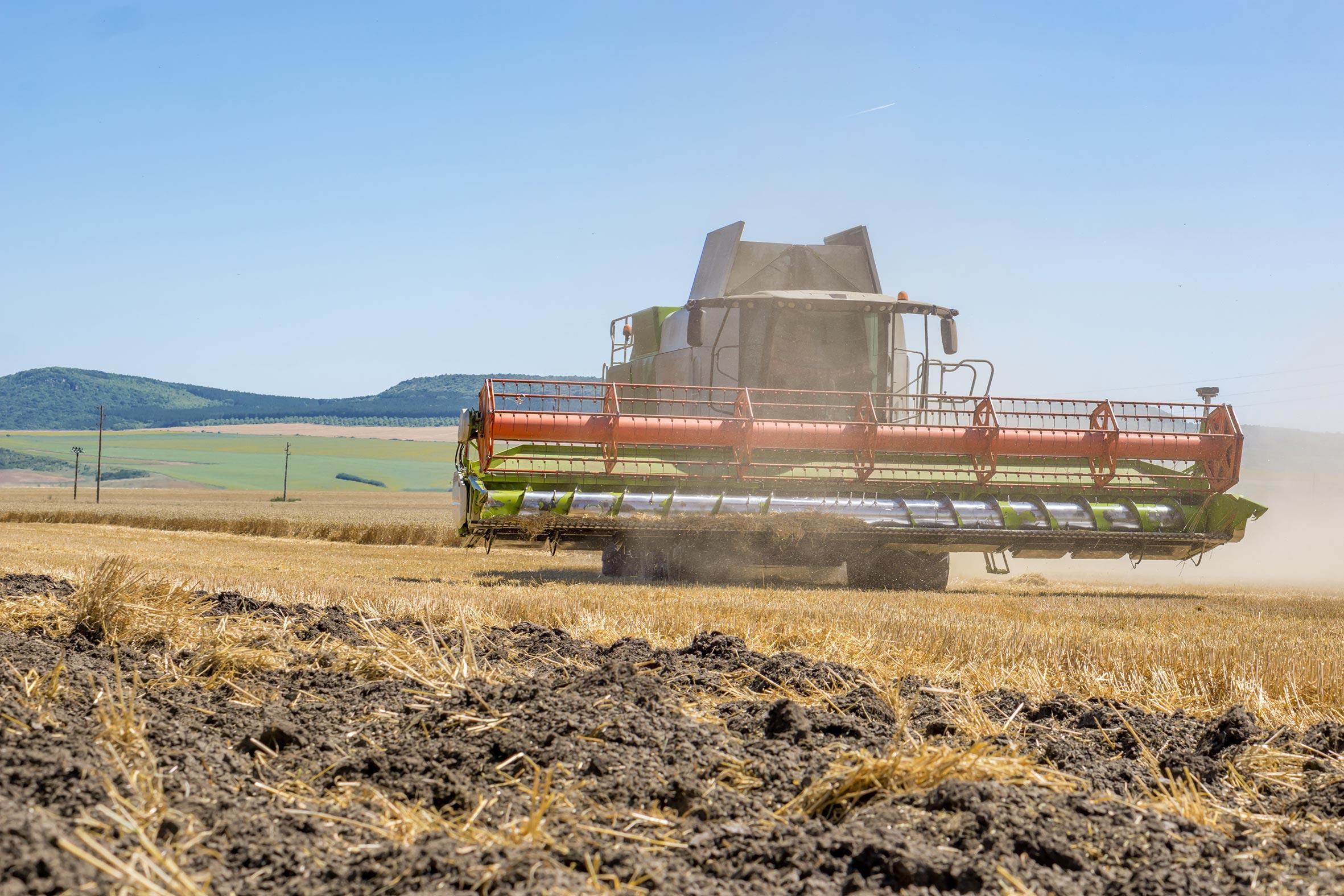 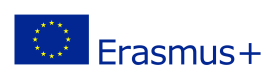 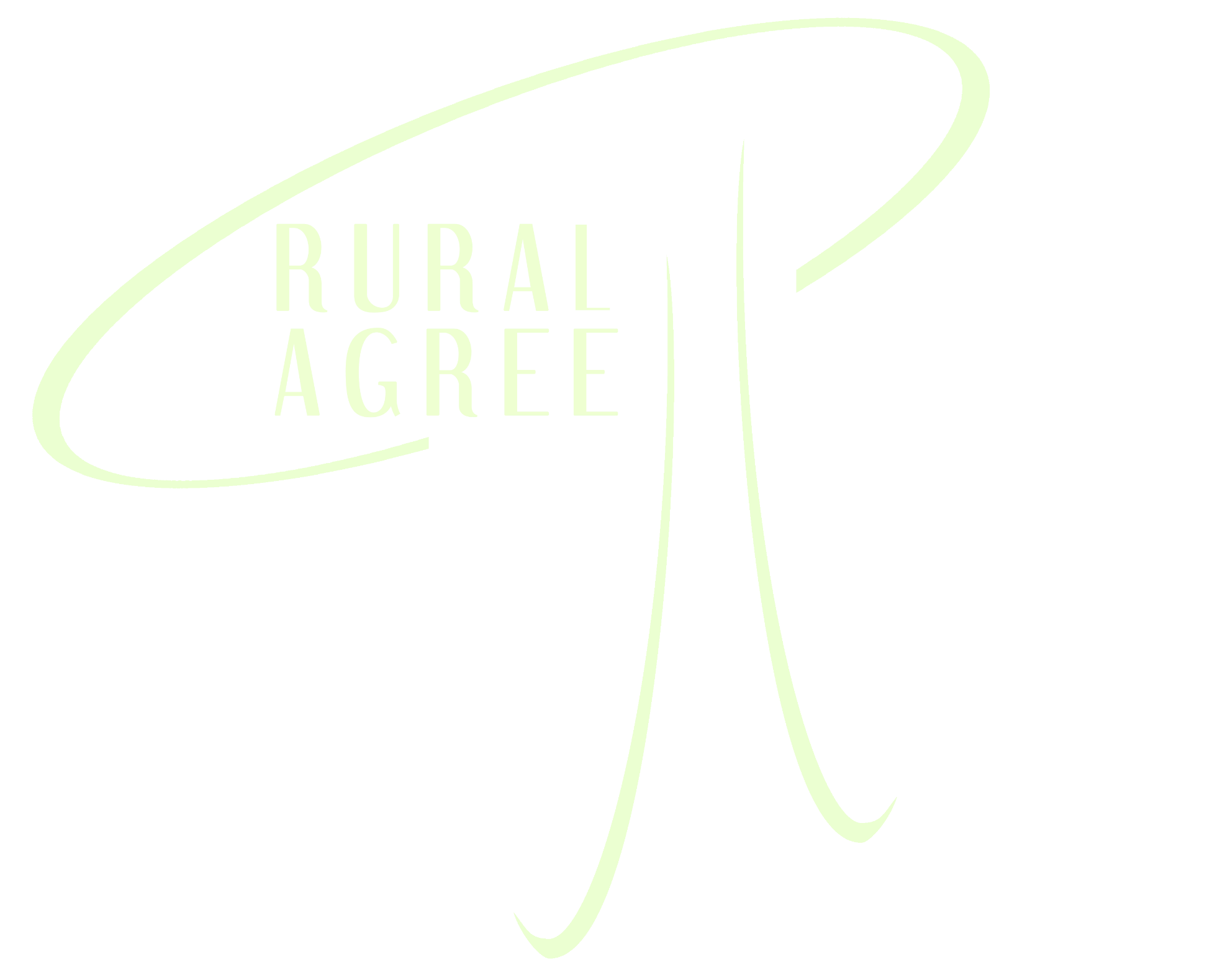 NEMZETKÖZIESEDÉS
ELSŐ LÉPÉSEK ELŐKÉSZÍTÉSE AZ EXPORTÁLÁS FELÉ

Belső korlátok lehetnek: 
Nincsenek meg a kellő exportálási kompetenciák
Működő tőke hiánya
Nincs elegendő piaci információ
Időhiány
Nyelvi akadályok
Nincs külkereskedelmi kultúra (utazási szokások hiánya, …)
…
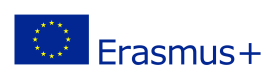 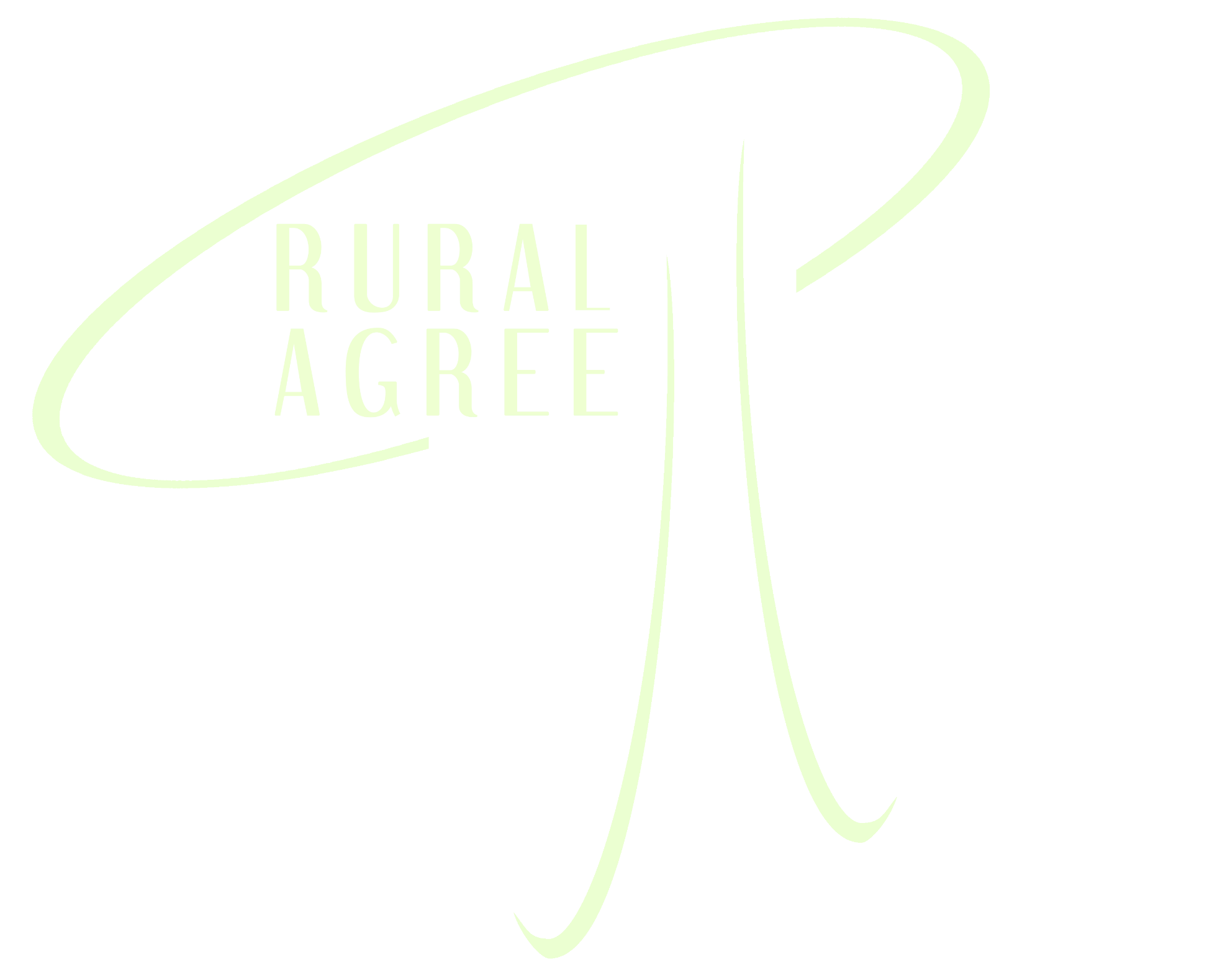 NEMZETKÖZIESEDÉS
AZ EXPORT STRATÉGIA

Nagyon fontos döntés, hogy hogyan fogsz a külföldi piacokkal foglalkozni

A piac közvetlen megközelítése – saját alkalmazottakkal

A piac közvetett megközelítése – harmadik fél/felek bevonása
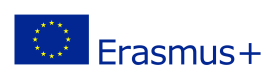 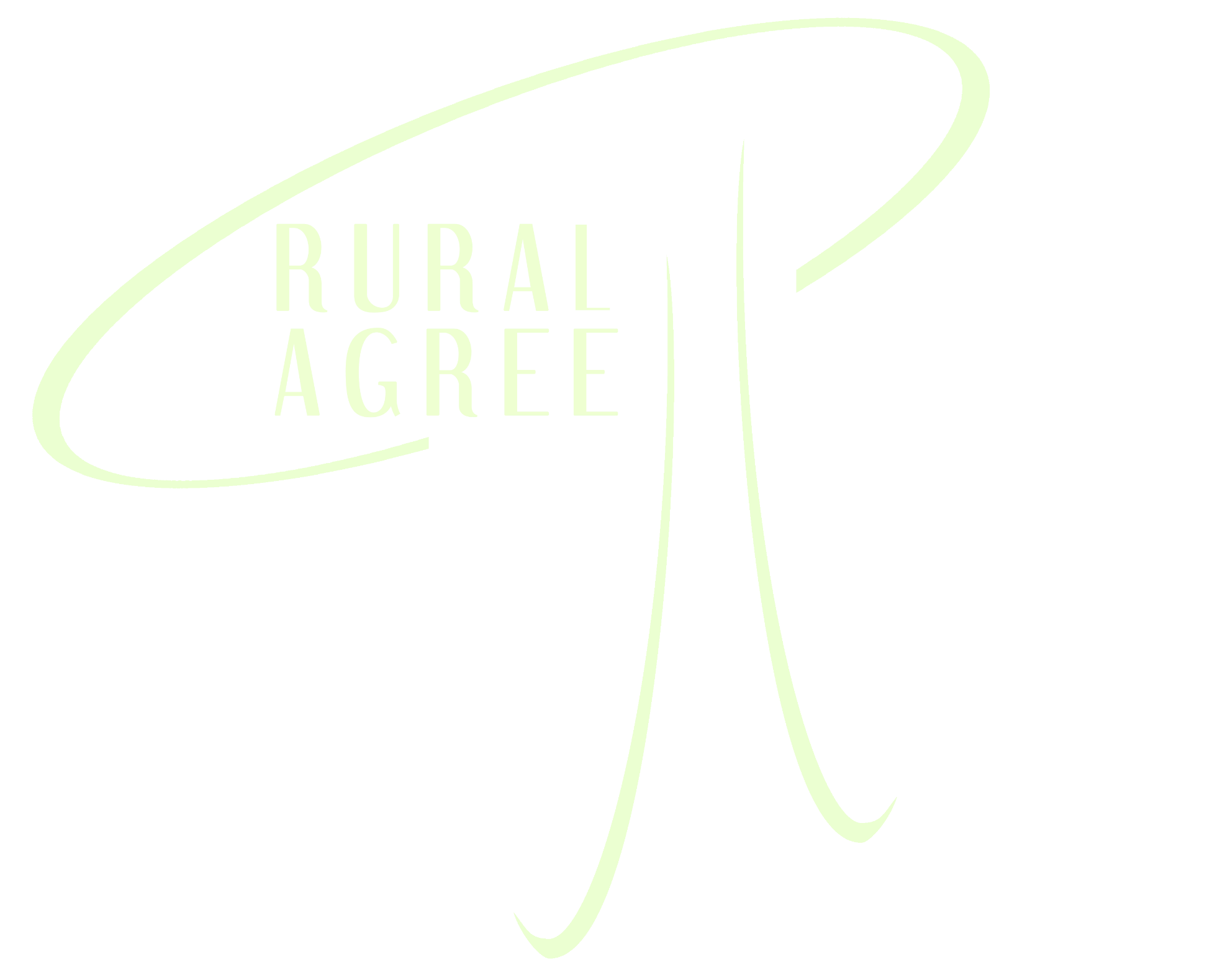 NEMZETKÖZIESEDÉS
AZ EXPORT STRATÉGIA

A piac közvetlen megközelítése

Lehetséges előnyök:
Minden a kezedben van
Az exporttevékenység minden bizonnyal összhangban lesz a vállalati célokkal

Lehetséges hátrányok:
A piaci távolság
A piac kezelésének költségei
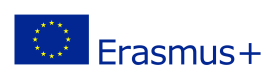 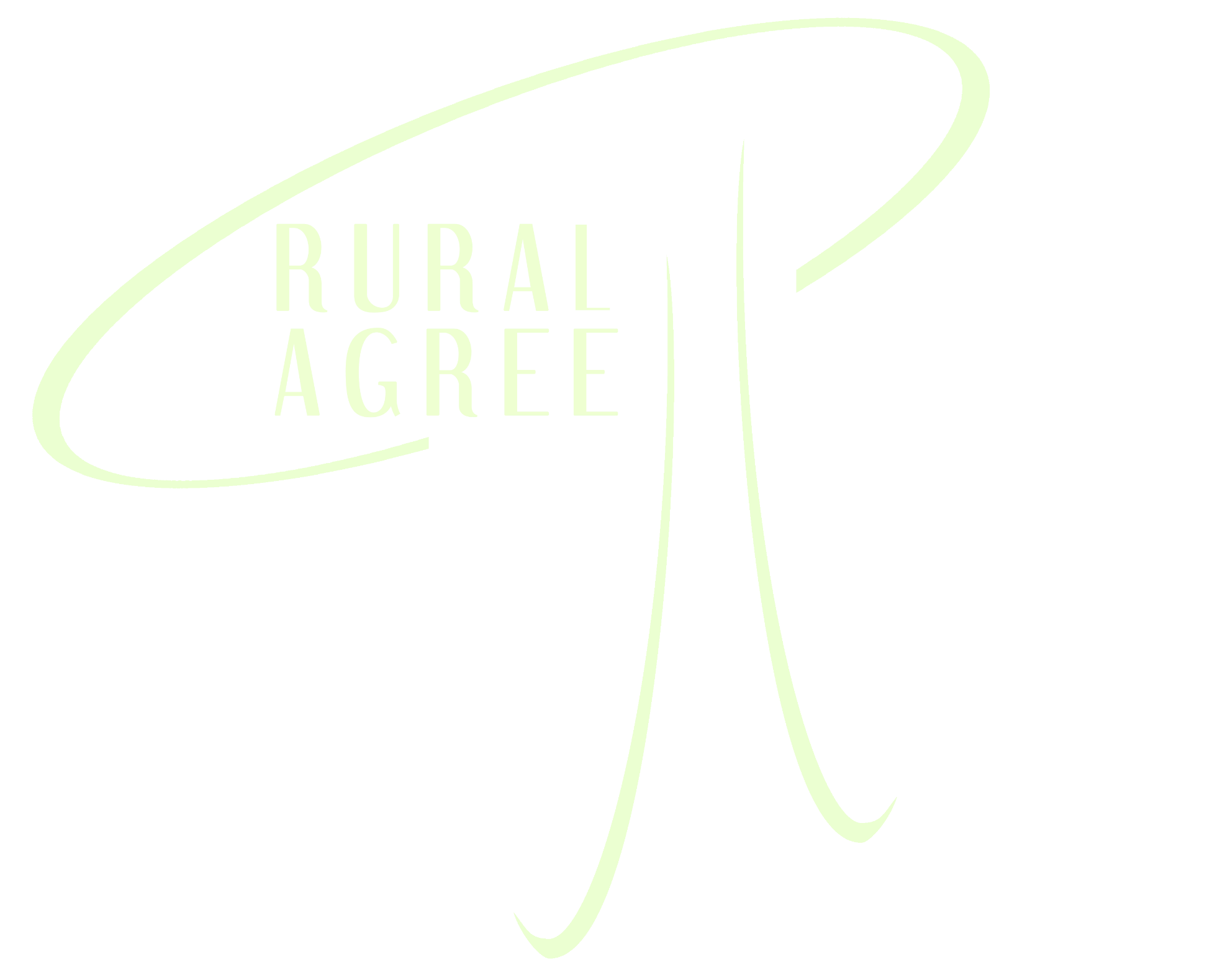 NEMZETKÖZIESEDÉS
AZ EXPORT STRATÉGIA

A közvetett megközelítési stratégia lehetséges előnyei:
A pénzügyi kockázat kicsi
Minimális beruházásokat igényel
A partnerek jól ismerik a piacot
A piac és a vásárlók elérése biztosított
Nincsenek olyan gyakorlati akadályok, mint tárgyalások idegen nyelven, helyi szokásokhoz és kultúrához való alkalmazkodás
Kombinálhatóak a saját és a partnerek erősségei
…
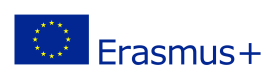 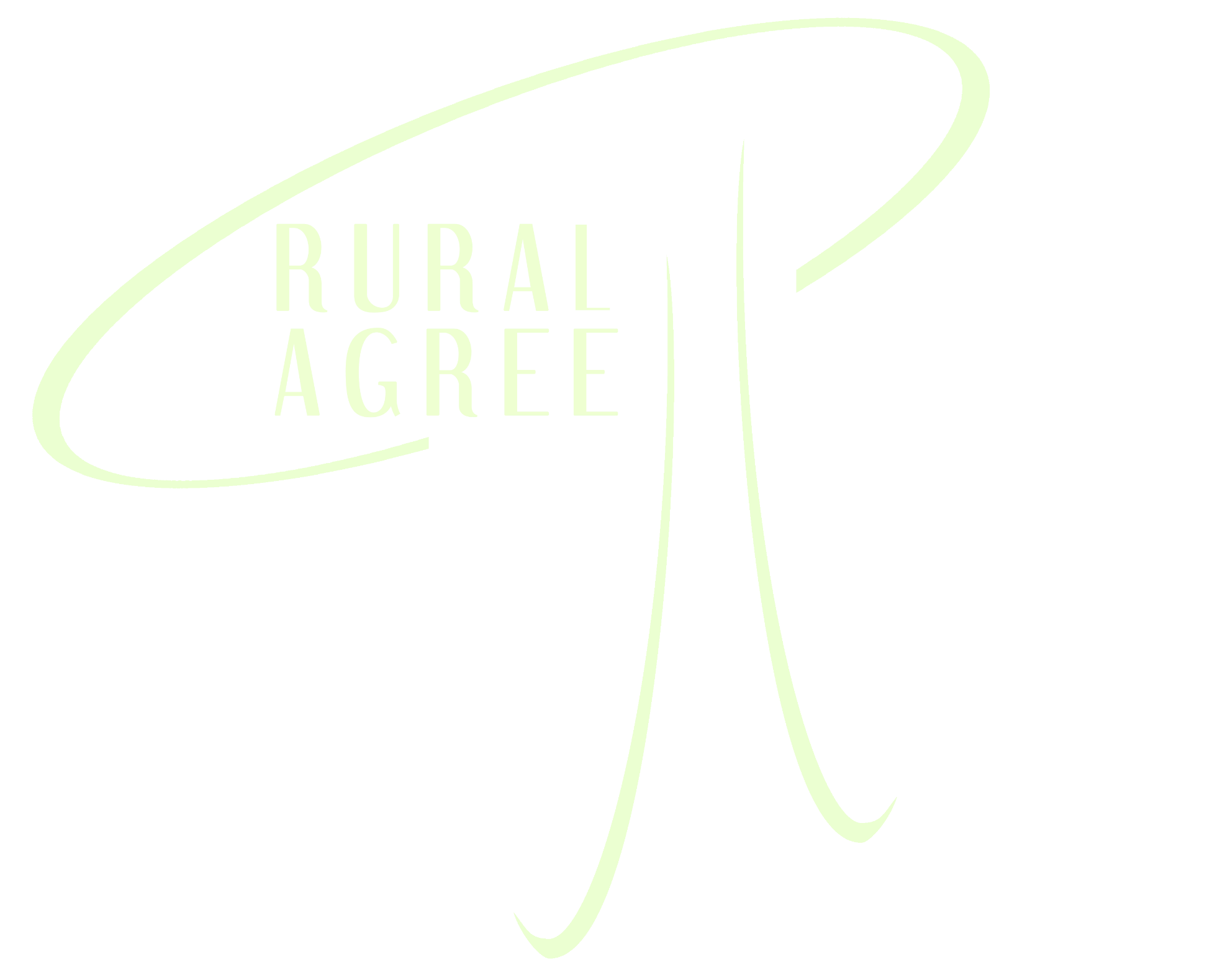 NEMZETKÖZIESEDÉS
AZ EXPORT STRATÉGIA

A közvetett megközelítési stratégia lehetséges hátrányai:
A külföldi partnertől való függőség 
A profitot meg kell osztani
Fennáll a korlátozott rugalmasság (a harmadik fél például igényt tart jutalékára a bonyolultabb ártárgyalások során is)
Korlátozott a termékismeret
Nincs közvetlen kapcsolat a fogyasztóval
A partnered szemében nem mindig a Te terméked az első (a partnered lehet „több kártyás”/”multi-card”)
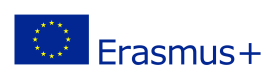 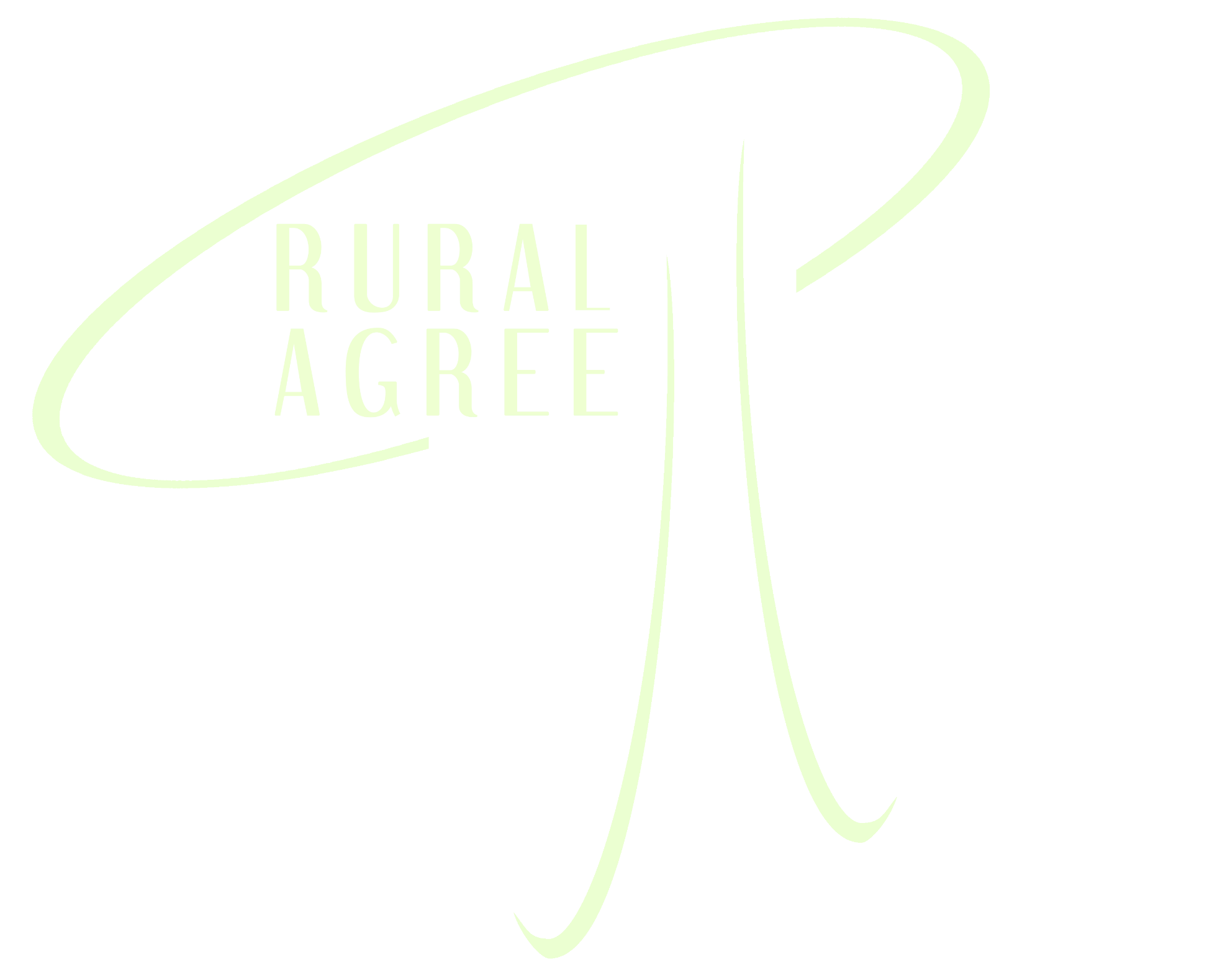 NEMZETKÖZIESEDÉS
AZ EXPORT STRATÉGIA

Közvetett export – az értékesítési ügynök
Jutalék alapon működik
Gyakran „több-kártyás” (= különböző cégeknél tölt be ügynöki funciót)  
Európai jogi védelem alatt áll
	Európában az ügynökök védettek
	Szerződés nélkül is tekinthetőek az emberek ügynöknek (például ha be tudják mutatni eladási nyilvántartásaikat)
	Az ügynökök kijelölésénél érdemes szerződés után nézni/szerződést kötni.
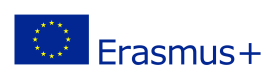 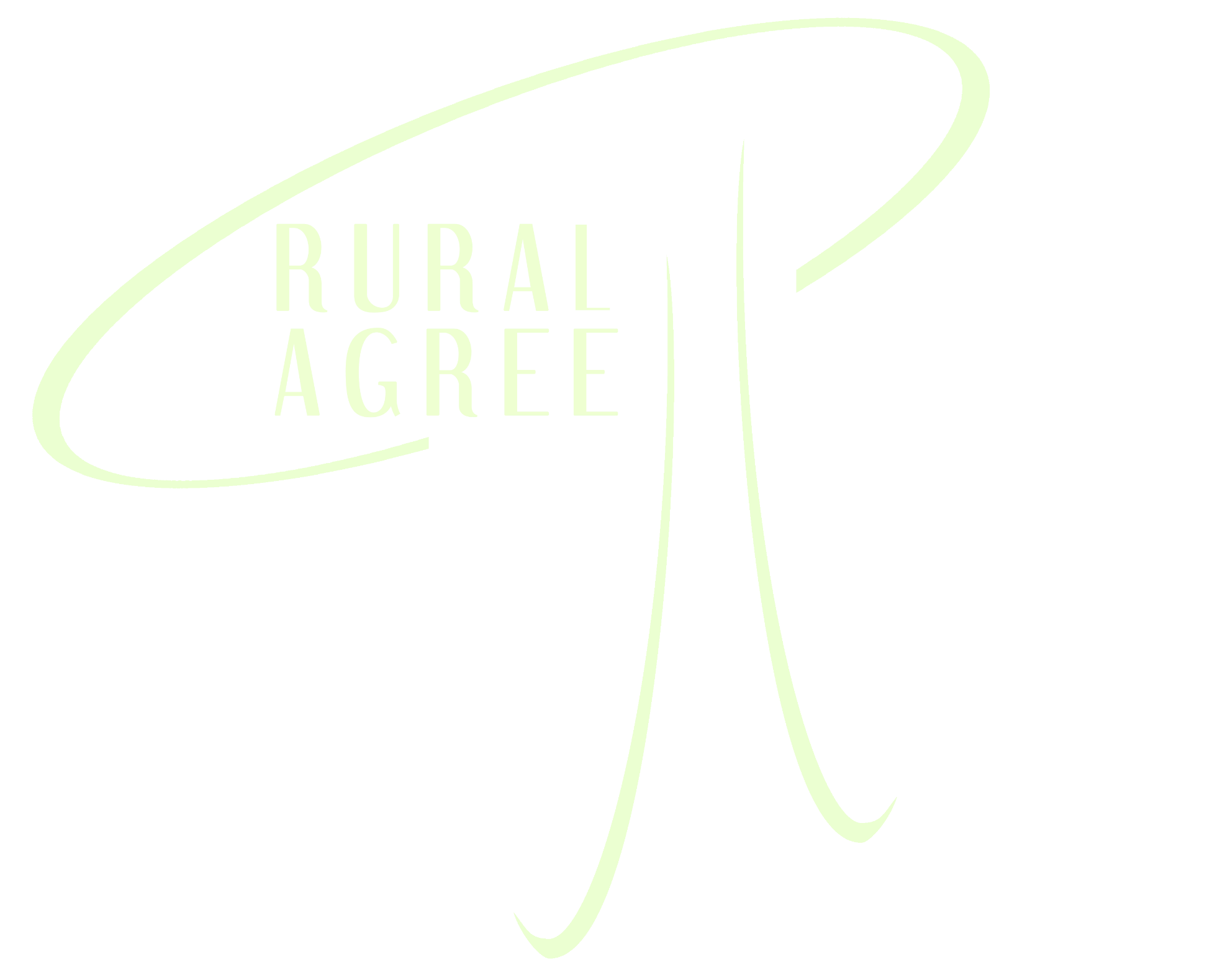 NEMZETKÖZIESEDÉS
AZ EXPORT STRATÉGIA

Közvetett export – a forgalmazó/importőr
A forgalmazó megvásárolja és értékesíti az árut 
Miután már egyszer kifizette a számlát az áruért, az már hozzá tartozik, így például bármilyen áron továbbértékesítheti
A forgalmazóra a nemzetközi jogszabályok érvényesek (nem az európai jog), ezért kevésbé szigorúbb, mint az értékesítési ügynök esetében
A szerződés fontos
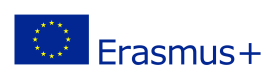 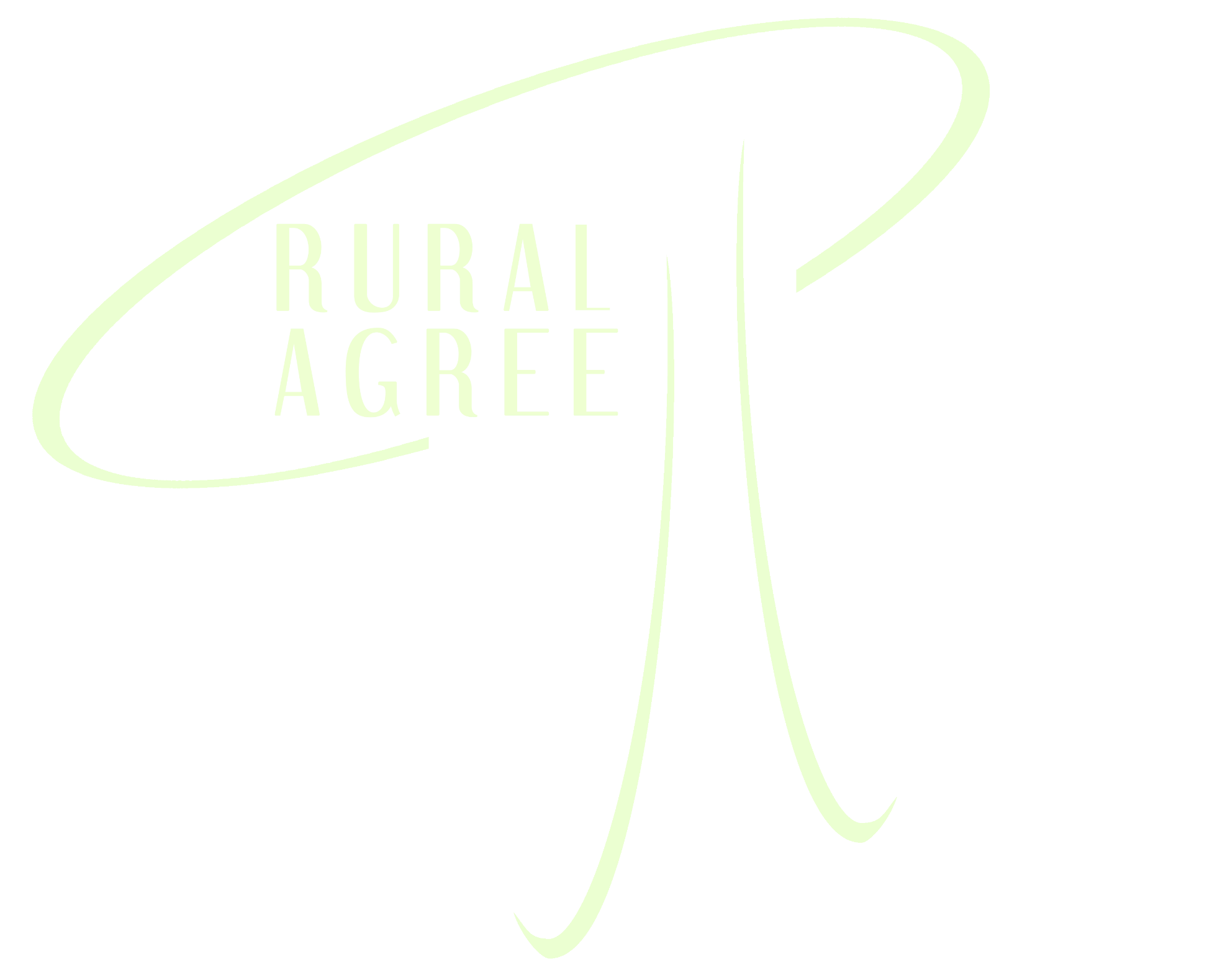 NEMZETKÖZIESEDÉS
AZ EXPORT STRATÉGIA

Közvetett export – az értékesítési iroda (REP)
REP = Representative sales office (reprezentatív értékesítési iroda)
Attól a pillanattól kezdve, hogy az értékesítés ténylegesen fontossá vált 
Az értékesítési iroda munkatársai alkalmazottak
Az értékesítési iroda működtetési költségei igazolhatóak a realizálódott forgalommal?
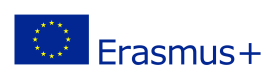 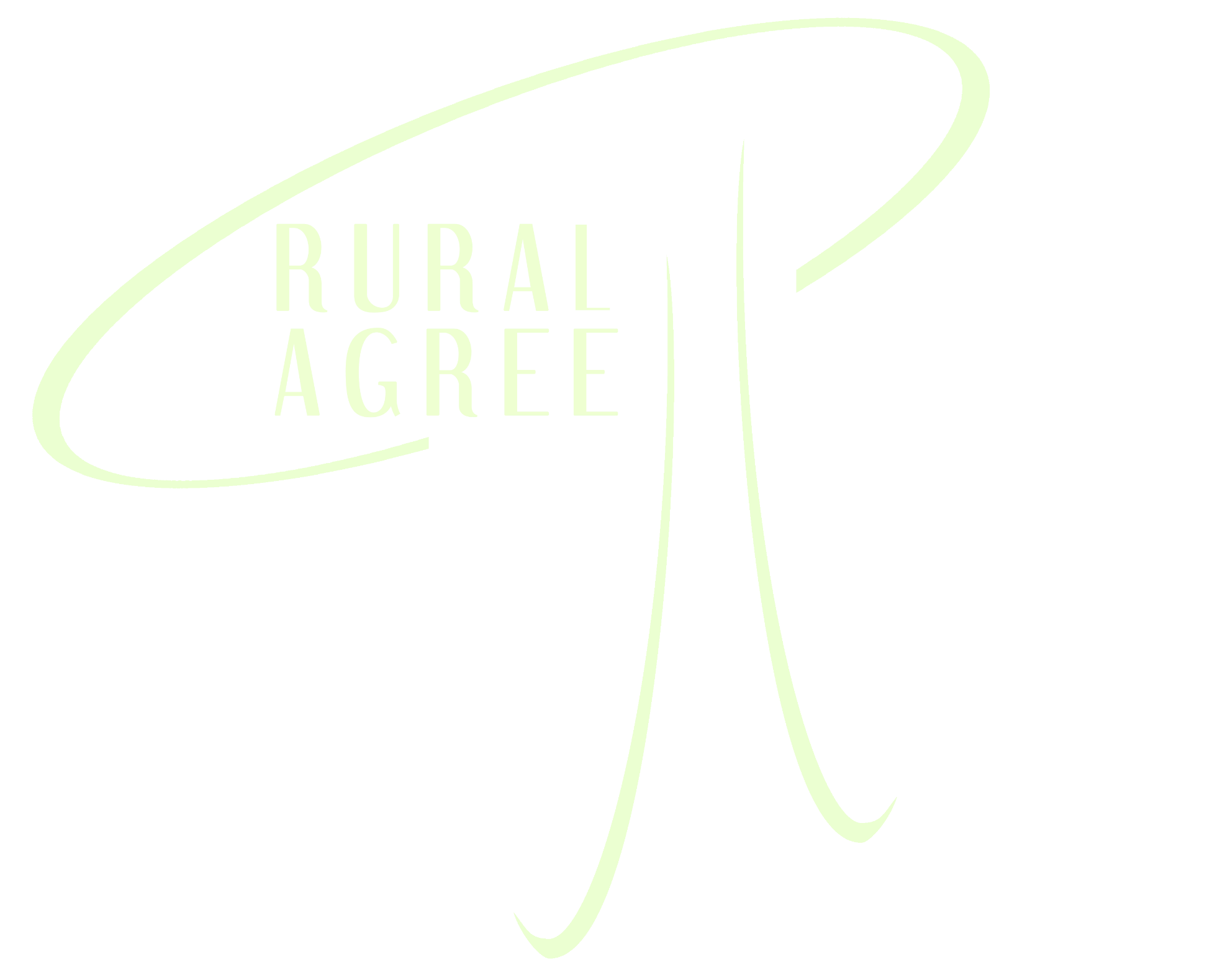 NEMZETKÖZIESEDÉS
KOCKÁZATKEZELÉS

Az exporttevékenység számos kockázattal járhat, melyeket a vállalat elkerülhet:  
Politikai
Kereskedelmi
Szállítási
Árfolyam változási
Pénzügyi
Társadalmi
Jogi
…
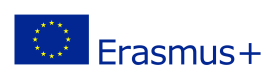 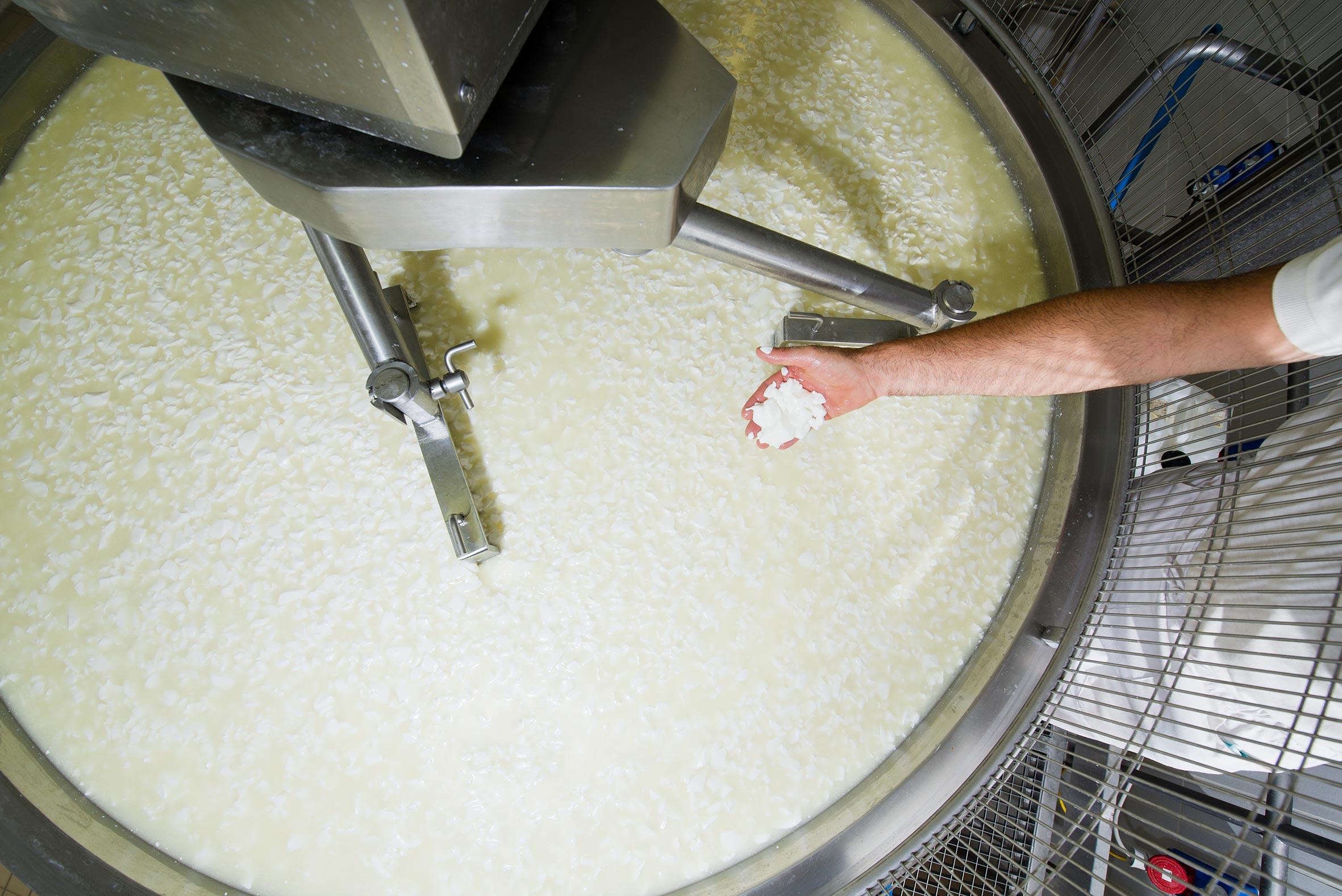 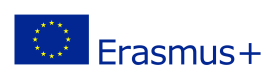 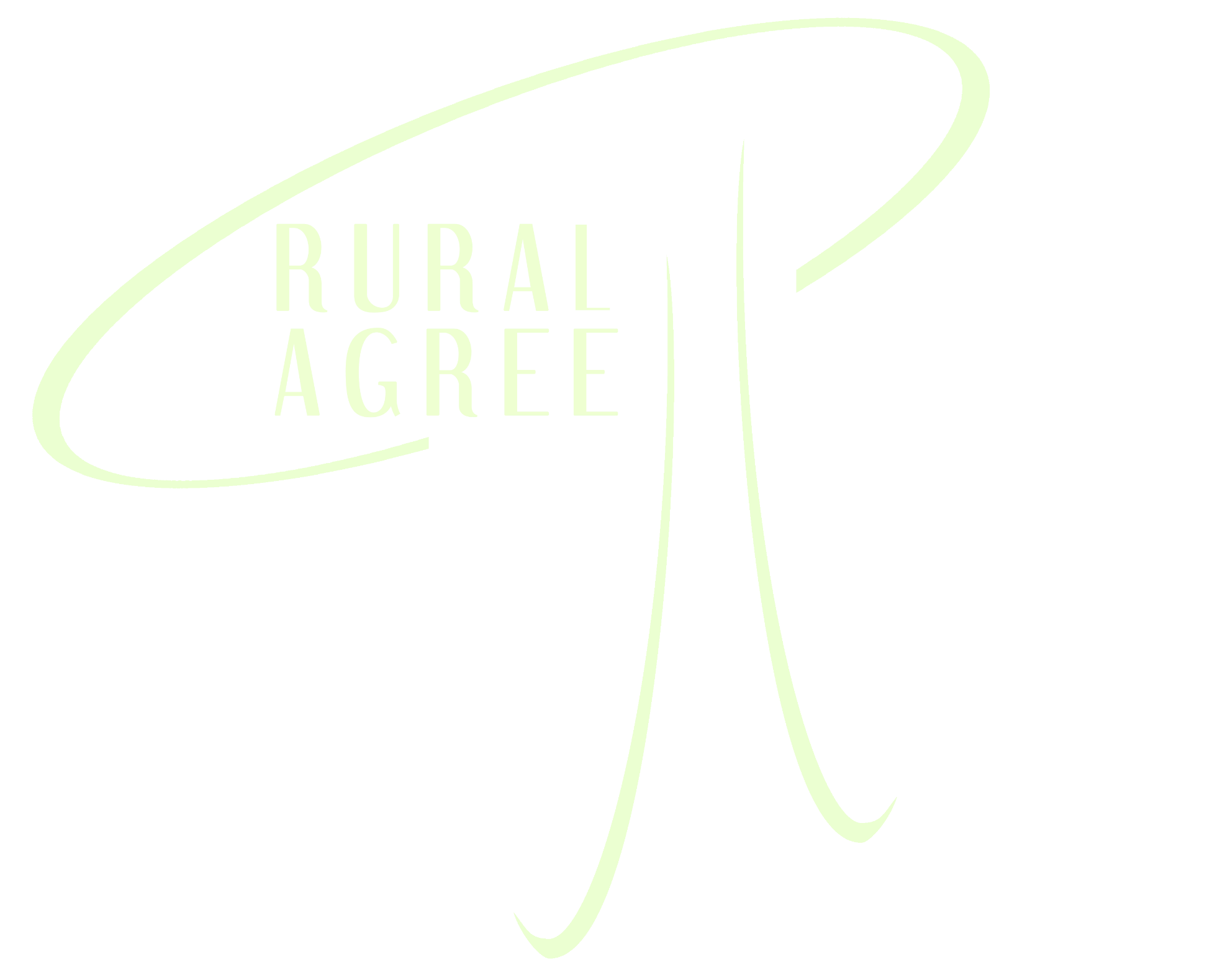 NEMZETKÖZIESEDÉS
FIZETÉSI MÓDOK

Különböző fizetési módok alkalmazhatóak. Mindnek megvannak a maga előnyei és hátrányai a fogyasztók/ügyfelek típusától és az adott országtól függően…
Banki átutalás
Csekk
Váltó
Akkreditív/Okmányos meghitelezés
Előleg fizetés
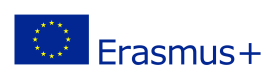 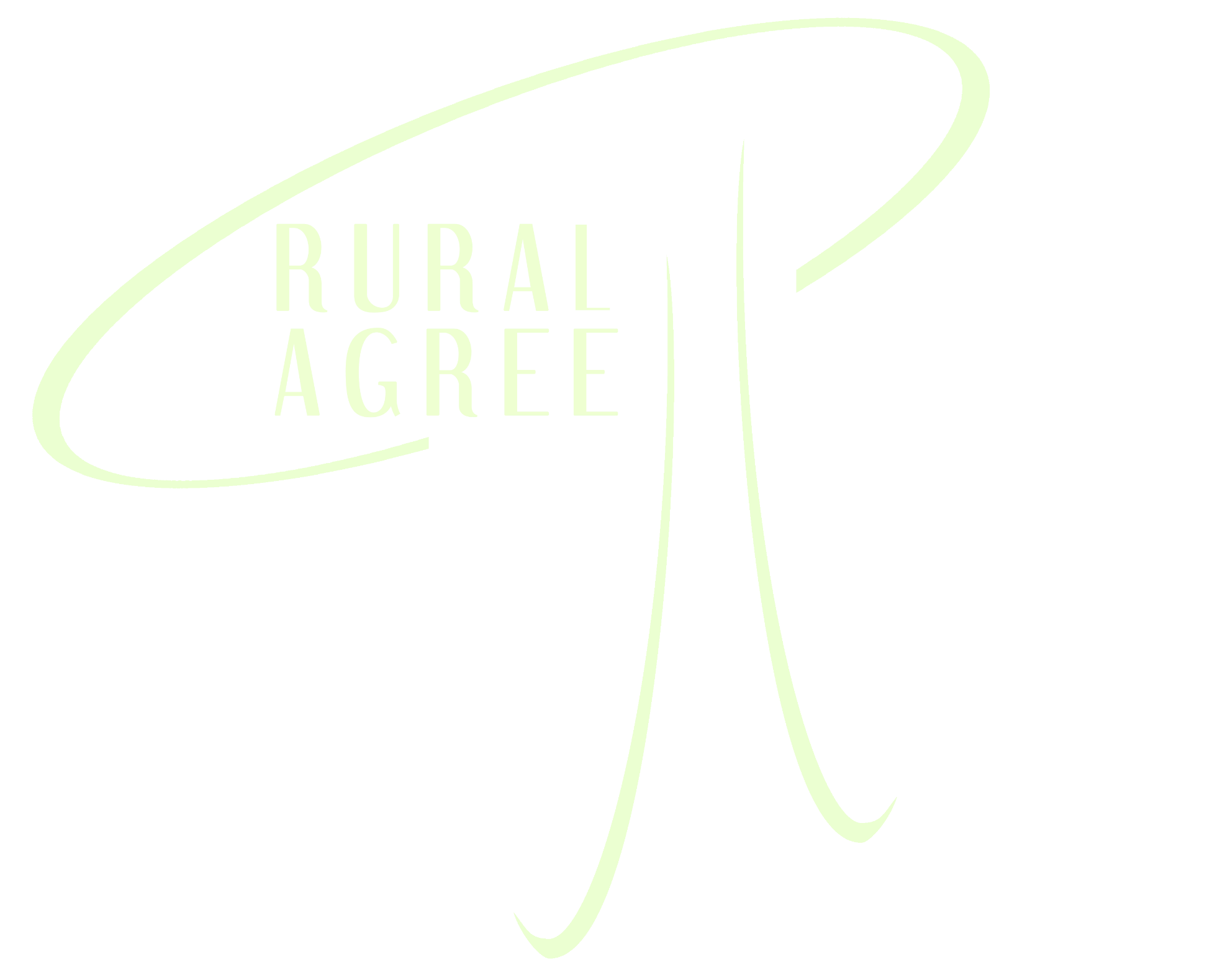 NEMZETKÖZIESEDÉS
AZ AJÁNLATTÓL A TELJESÍTÉSIG

Hogyan érdemes kezdeni:
Kutatatás: tervezd meg a kutatásod, hogy felkészülj minden eshetőség kezelésére

Ajánlat:
	Fix ajánlat: nincs lehetőség a tárgyalásra
	Nem kötelező: általában ez jellemző, eltérő értelmű ajánlat hiányában
	Minta: árajánlatok minták alapján
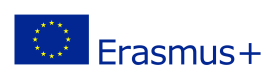 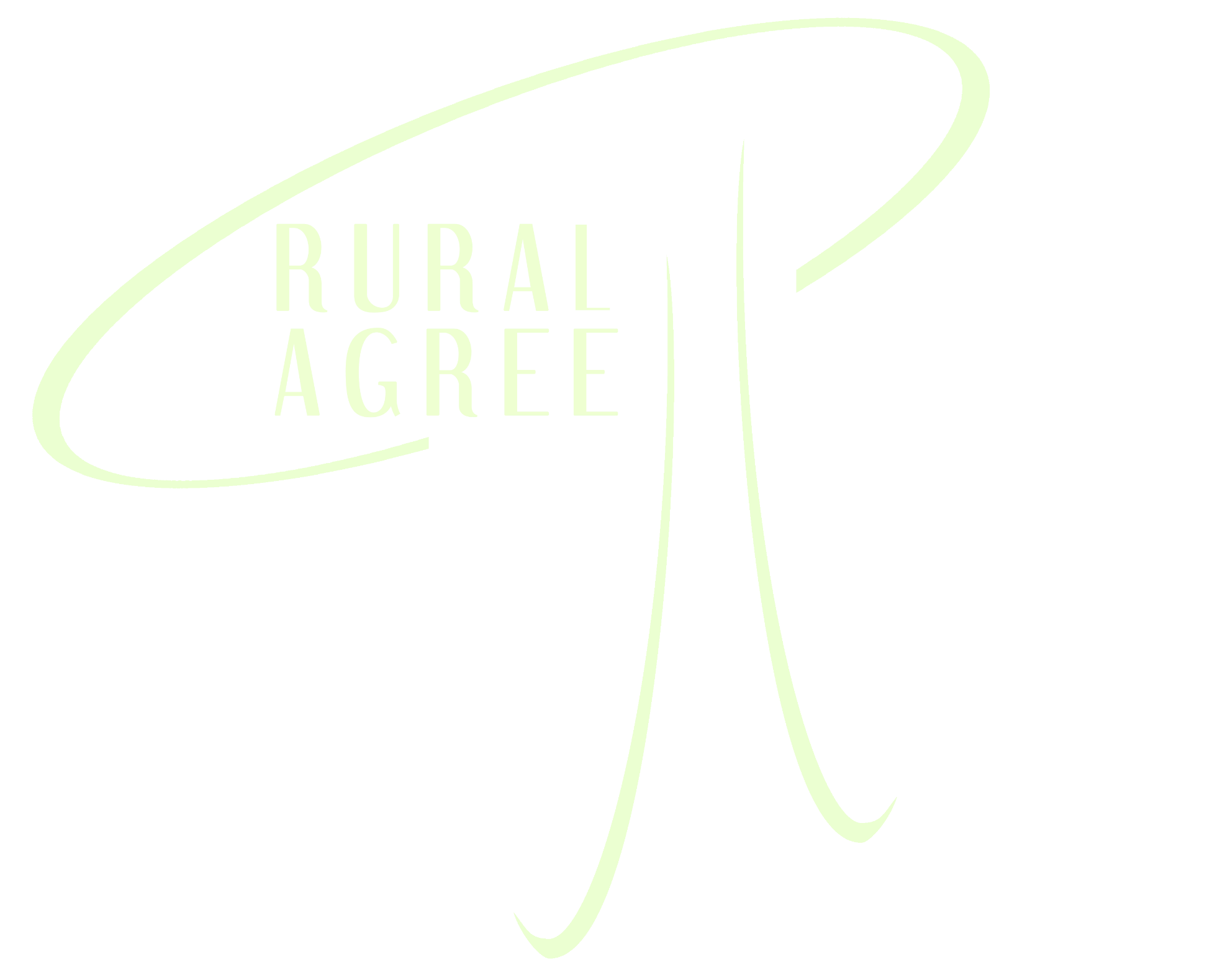 NEMZETKÖZIESEDÉS
AZ AJÁNLATTÓL A TELJESÍTÉSIG

Az árazásnak figyelembe kell vennie az össze költséget. Érdemes több kérdést feltenni annak érdekében, hogy megtudjuk mit foglal magába az ár.
Olyan költségeket is magába foglal, mint például:
A termék vagy a csomagolás átalakításának költségei 
A jogi előírások és az adminisztráció költségei 
Jutalék
Szerződésben meghatározott költségek (utazás, egyéb kiadások…)
Hitelbizotsítási költségek
…
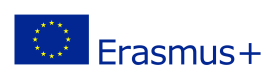 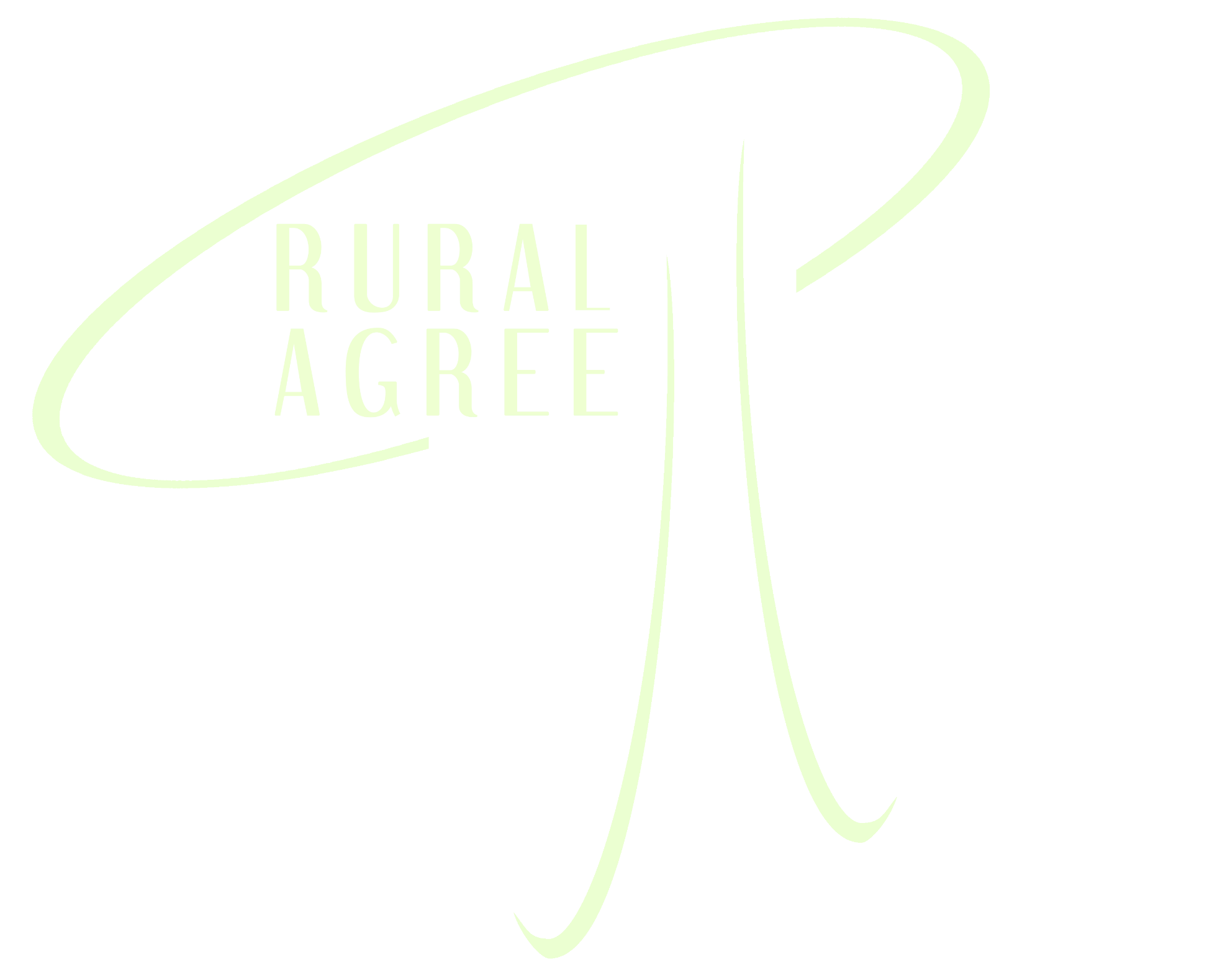 NEMZETKÖZIESEDÉS
AZ AJÁNLATTÓL A TELJESÍTÉSIG

Tudatában kell lenni annak, hogy léteznek európai és nemzetközi értékesítési megállapodások, melyek kezelik az értékesítési partnerekkel való kapcsolatot. 
Az együttműködés szerződésnek tekinthető 
A Bécsi Vételi Egyezmény az értékesítési ügynöki megállapodásról
Pro-forma számlák kiállítása nem mindenhol lehetséges és nem mindig jó kezdet, mert bizalmatlanságot mutat
Tegye világossá az általános szerződési feltételeket
A számlákat időben ki kell elégíteni és a fizetéseket nyomon követni
Az árukat a csomagolási listához kell csatolni
INCOTERMS (Nemztközi Kereskedelmi Feltételek): a termékek szállítási és biztosítási feltételei
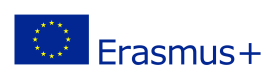